MİNYATÜR SANATINDA
 HZ. MUHAMMED
İslam dininde resim ve resim yapma, daima tartışılan, yeri tespit edilememiş nazik bir konudur. Bu hassasiyete binaen bütün Müslümanlar Hz. Peygamber’in tasvirini yapmamak ve yapılmaması gerektiği hususunda çok dikkatlidirler. Ancak zaman içerisinde gerek genel tarih kitaplarında gerekse hem dinî kitaplarda hem de O'nun mübarek hayatını anlatan siyer kitaplarında -başta Miraç hadisesi olmak üzere O'nun mucizelerinden ayı ikiye yarması vs. gibi konuların daha iyi anlaşılması amacıyla kitapların- yazarları tarafından öğretmek maksadıyla tasvir ettirilmişlerdir.
XIV. asırdan itibaren yazılan eserlerde Hz. Peygamber’in tasvirleriyle karşılaşılmaktadır. Eski devirlere ait O'nun yüz çizgilerini belirten birkaç resmin dışında umumiyetle Rasûlullah yüz hatlarının belirtilmemesi üzerinde hassas davranılmaktadır. İlk devirlere ait resimlerin bir kısmında Hz. Peygamber’in başında nurdan bir hâle veya peygamberlik simgesi olan bir bulut kümesi ile birlikte resmedilmiştir. Bunlar O'nun dinî kişiliğinin sembolleridir. Daha sonraki tasvirlerde O'nun yüzü perdelenmiştir. Rasûl-i Ekrem hemen hemen bütün minyatürlerde mübarek yüzü beyaz örtü ile örtülü, başında beyaz sarığı üzerinde yeşil uzun cübbesi ve doğu tarzı bir hâlesi ile yer almaktadır. Son devirlerde çizilen bir kısım resimlerde ise ya beden veya başı ele alınmadan tamamen ışınlar saçan toplu bir şekille yetinilmiştir.
Başkanlık ettiği savaşlarda Hz. Peygamber de, tıpkı Osmanlı sultanlarının resme konu edilişine benzer biçimde, kenardan, ağırbaşlı tavırlarla olayı seyreder. Kalabalık askerler arasında hâlesi ve yüz örtüsüyle ayırt edilir. Toplantı yerlerinde en göz alıcı yere yerleştirilir. Az figürlü ya da tek figürlü kompozisyonlarda ise gerçekten derin bir etki uyandırmaktadır. Yücelik, kutsallık ve doğa üstü bir ortam seyirciye anlatılmak istenir. Tasvirlerde melekler daima Hz. Peygamber’in etrafında koruyucu şekilde daire oluşturmuş ve O'nu ansızın gelecek tehlikelerden korumak, moral vermek veya yüce Tanrı’nın emrini iletmek için bir veya bir grup halinde uçarak gökyüzünden O'nun çevresine doğru iner bir halde gösteren sahnelerde görülebilir.
İslam kitap ressamlığında Hz. Peygamber ile ilgili ilk tasvirlere erken dönemlerde rastlandığı İbn Vehb tarafından bildirilir. Verilen bilgilere göre devrin Çin İmparatorunun sahip olduğu ve yine Çinli ressamlar tarafından yapılmış tasvirli bir kitapta Hz. Nuh, Hz. Musa ve Hz. İsa’nın tasvirleri ile beraber Hz. Muhammed (sav)’in de deve üzerinde canlandırılmış bir figürü bulunmaktadır.
Daha sonraları O'nun tasvirine XIII. yüzyılın ilk yarısında Abdü’l-Mümin b. Muhammedu’l-Hâyî tarafından Varka ve Gülşah isimli iki sevgilinin aşklarını anlatan eserde rastlanır (TSMK(4), H.841). Bu kitabın son iki minyatüründen biri (69b) Hz. Peygamber’i halifeleri Ebû Bekir, Ömer, Osman ve Ali ile beraber Şam şahını dinlerken, diğeri ise O'nu Varka ve Gülşah’ı öldükten sonra diriltirken tasvir ediyor. Bu figürlerde Hz. Peygamber resimde yer alan diğer kişilerden farklı bir şekilde tasvir edilmemiş, figürün üzerindeki yazıdan onun ancak Hz. Peygamber olduğu anlaşılmaktadır.
Moğollarla birlikte İslam’a geçen doğunun dinî resim geleneğinde Hz. Peygamber’in ilk tasvirlerine 1307 tarihinde rastlanır. İlk resimleri bu devirde yazılan tarih kitaplarında yer almıştır. Bu eserde de Hz. Muhammed (sav)’in kutsallığını belirten herhangi bir işaret yoktur. Sadece figür olarak diğerlerinden daha büyük olarak çizilmiştir. Daha sonraları 1306-7 ve 1314 yıllarında Reşidüddin Fadlullah tarafından hazırlanan üç genel dünya tarihi olan Câmiu’t-Tevârih’de de Hz. Peygamber ile ilgili tasvirlere yer verilmiştir . Bunlardaki tasvirlerde göze çarpan önemli unsur bu resim geleneğinin henüz Hristiyan ikonografyasına olan sıkı bağlılığıdır. O'nun özel durumunu belirten herhangi bir ayırım söz konusu değildir. Taberî Tarihi’nin Washington Freer Galery’de bulunan nüshasında da aynı özellikler söz konusudur.
Hz. Peygamber'le ilgili en önemli ilk tasvirler Moğollar devrinde resimlenen Miraçname’de yer alır. Kitap metni günümüze ulaşamamış olmasına rağmen minyatürlerinden bir kısmı TSMK’nde yapraklar halinde bir albümde bulunmaktadır (H. 2154). Metniyle birlikte günümüze ulaşan tasvirli Miraçname, Paris Bibliothèque National’dadır (Turc. 190). Baysungur’un nakkaşhanesinde 1436 senesinde hazırlanmış eserin dili Uygurca olup içinde 57 adet minyatür bulunmaktadır. Eserin ilk minyatürü Cebrail (as)’ın Hz. Peygamber’in evine gelerek O’nu Miraç yolculuğuna davetini göstermektedir. Aynı zamanda Nizamî’nin Hamse’sinde de Miraç tasvirleri bulunmaktadır. Nizamî Hamse’nin ilk bölümü olan Mahzenü’l-Esrar’a başlarken Hz. Peygamber’den ve Miraç olayından bahseder. Bu nedenle bütün resimli Nizamî Hamse’lerinin ilk minyatürü simgeleşmiş Miraç tasviridir.
XV. yüzyılda Hz. Peygamber’in hayatıyla ilgili tasvirlere gene bir siyer kitabında rastlanır. Bu eser tahminen 1417 yılında Timurlu Sultanı Şahruh adına hazırlanmıştır (TSMK, B. 282). XV. asrın sonunda Hz. Peygamber’in tasvirleri daha farklı tarih kitaplarında yer almaya başlar. Bu kitaplar, Hz. Ali, Hz. Hamza gibi Peygamber'in yakınlarının kahramanlıklarını anlatan eserlerdir.
Tasvirli siyer kitapları içinde en önemli ve sahip olduğu minyatür açısından en zengin olanı, Erzurumlu Darirî’nin Siyer-i Nebî adlı XIV. asırda yazdığı eserin Sultan III. Murad tarafından XVI. asrın sonunda yeniden minyatürlü olarak hazırlanmış olan nüshasıdır. Arşivlerde bulunan belgeye göre 349 bölümden meydana gelen ve 810’dan fazla minyatür bulunan bu eser ancak III. Mehmed devrinde tamamlanabilmiştir. 1003/1594-95 yılında tamamlanan eser altı cilttir. Eser tamamlandığında çalışanlara in’amlar verilmiştir.
Hz. Peygamber’in minyatürlerinin yer aldığı diğer eserler:
Havernâme: 1476 tarihli kitap İbn Hüsam tarafından yazılmıştır. Hz. Ali’nin kahramanlıklarından bahsetmektedir.
Ravzatü’s-Safâ: XVI. asırda Mir Havend tarafından yazılmış genel tarih kitabıdır.
Kısas-ı Enbiyâ: Nişabûrî tarafından yazılmıştır. Bütün peygamberlerin hayat hikayeleriyle birlikte tasvirler mevcuttur. TSMK’nde nüshaları mevcuttur.

Ahsenü’l-Kibar: XVI. yüzyılda 1526 yılında Hüseyin el-Alevî el-Verâmî tarafından Şah Tahmasp adına yazılmış, biyografi karakterinde bir eserdir. Hz. Peygamber ile 12 imamdan söz edilmektedir.

Şah Tahmasp devrinde 1568 yılında yazılan bir diğer minyatürlü eser, Âsâr-ı Muzaffer adıyla bilinen manzum Siyer-i Nebî kitabıdır.
Mecâlisü’l-Uşşak, XVI. asırda Timurlu sultanı Hüseyin Baykara tarafından yazıldığı tahmin edilen Hz. Peygamber’in minyatürünün bulunduğu bir başka resimli eserdir.

Enbiyânâme: Kanunî devrinde şehnameci Fethullah Ârifî tarafından 1558 senesinde yazılmış minyatürlü bir eserdir. İki minyatürde Hz. Peygamber yer almaktadır.(16)

Zübdetü’t-Tevârih: Osmanlı kitap sanatlarının hâmisi olan III. Murad devrinde şehnameci Seyyid Lokman Urmevî tarafından 1583-86 yıllarında yazılmış genel bir tarih kitabıdır. İçinde Hz. Peygamber’in iki minyatürü bulunmaktadır.(17)

Ahvâl-i Kıyamet: XVI. yüzyıl sonu XVII. yüzyıl başlarında hicrî 1000. yılda kıyametin kopacağına ilişkin inanca bağlı olarak yazılan bu eserde kıyametle ilgili birçok tasvirin yanı sıra Hz. Peygamber’in de minyatürleri yer almaktadır.(18)

Fal-ı Kur’ân: İslam dinî tasvirlerini içeren bir diğer minyatürlü eserdi.(19)
İslamda Tasvir
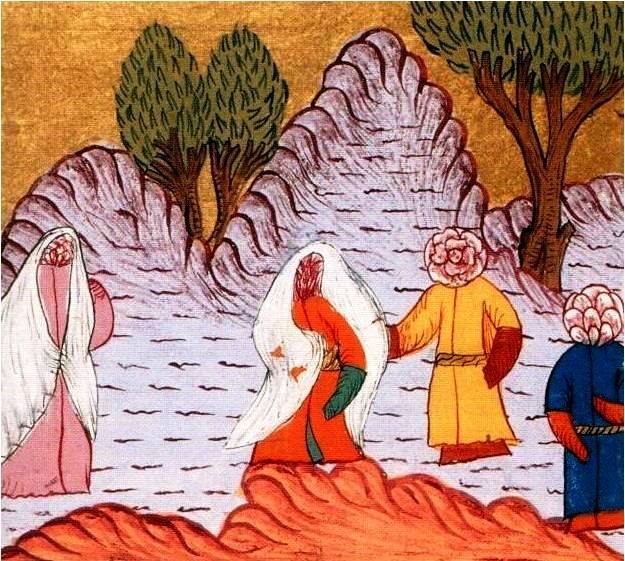 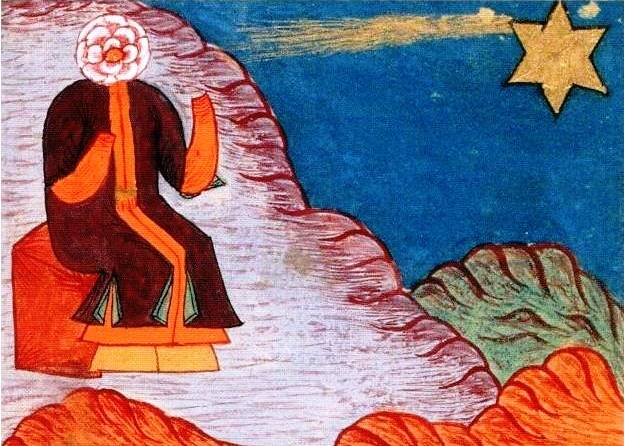 (Ed-Dürrü’l-Munazzam fî Sırrı’l-İsmi’l-A’zam, 1747, Chester Beatyy Library 444 (And, 2010:53)
Hz. Muhammed Minyatürlerinin Yer Aldığı Eserler
Din ve Tarih Konulu Eserler
Câmiü’t-Tevârih, Reşidüddin, 1306-1307 (Edinburgh University Library, Nr 30, 7 minyatür)
Câmiü’t-Tevârih,  Herat, 1425 (TSMK H. 1654; y.5a)
Miraçnâme, Ahmed Musa, Tebriz, 14. y.y. (TSMK H. 2154; 9 minyatür)
Miraçnâme, Mir Haydar, Herat, 1436 (Paris Bibliotheque Nationale, Turc. 190; 57 minyatür)
Zübdetü’t-Tevârih, Seyyid  Lokman  Aşuri, III. Murat, 1583-1586,  (TİEM, T.1973; TSMK H.1321;  Dublin CBL, T.414) (üç kopyası mevcut. Her kopyada birer minyatür var.)
Siyer-i Nebi, Mustafa Darirî, III. Murat – III. Mehmet ,1595, 6 cilt, Toplam 814 minyatür Ancak 670’i biliniyor. (3. ciltteki 5 minyatür miraç konulu), (1.-2.-6. ciltler ile 4. cildin kopyası TSMK; 3. cilt New York Public Library Spencer Koleksiyonu;  4. cilt Dublin CBL; 5. cilt (kayıp) )
Enbiyâname, Fethullah Arifî, Kanuni, 1558.
Kısasu’l-Enbiya, Nişâburi, İran, 16. yy.
Fâl-ı Kuran, Nişaburi, İran, 16. yy.
Ravzatü’s-Safa  fi Sireti’l-Enbiya ve’l-Muluk ve’l-Hulafa, Mihrvand, İran, 16. yy.
Ahval-i Kıyamet, 17. yy başları, İstanbul.
Havername, İbn Husam Muhammed, 1686, Hindistan
Hamle-i Haydari, Muhammed Rafi’, 1756, Hindistan
Ahsenü’l-Kibar, Hüseyin el-Alevi el Veramî, 16. yy (Hz. Peygamber ve on iki İmam)
Edebi Eserler
Varka ve Gülşah Mesnevisi, Abdulmümin bin Muhammed Hoyi, 13. yy., Konya, TSMK, H.  841, 70a.
El-Asâr el- Bâkiya, 1307-1308, İlhanlı Dönemi, Tebriz.
Bostan, Sadi
Nizâmi,  Hamse (Mahzenü’l-Esrar), Leyla ile Mecnun, Heft Peyker, İskendername adlı eserlerinde ilk minyatürler miraç sahnesi
Divan, Câmi, Heft Reng, Yusuf u Züleyha
Hamse (Hüsrev ile Şirin), Dehlevi
Hamse, Hâtifi
Falname, Cafer el Sadıki
Acâibü’l-Mahlukat, Sururî
Mihr ü Müşteri, Asar Tebrizi
Siyer-i Nebi
Tercüme-i Darîri / Takdimetü’z-Zahîrî: Erzurumlu Mustafa Dariri, Memluk Sultanı Sultan Berkuk için kaleme alır. (1388)
Siyer-i Nebi: III. Murat – III. Mehmet ,1595, 6 cilt, Toplam 814 minyatür Ancak 670’i biliniyor. (1.-2.-6. ciltler ile 4. cildin kopyası TSMK; 3. cilt New York Public Library Spencer Koleksiyonu;  4. cilt Dublin CBL; 5. cilt (kayıp) )
1.Cilt: Hz. Muhammed’in soyu, doğumu, sütanneye verilişi, çocukluktaki mucizeleri, doğa üstü yetenekleri.
2. Cilt: Hz. Muhammed’in  Hz. Hatice ile evlenmesi, ticaret yapması, ilk vahyin alınması, ilk müslümanlar.
3. Cilt: Hz. Muhammed’in miracı, Hz Hatice’nin ve amcasının ölümü, Hz. Ayşe ile evlenmesi, hicret.
4. Cilt: Hz Fatıma’nın doğumu, Hz Ali’nin Hz Fatıma ile evlenmesi, Bedir ve Uhud savaşları.
5. Cilt: Huzeyl, Kurayza ve Lihyan kabileleri ile savaşlar, Halid b. Velid ile Amr b. As’ın müslüman olmaları.
6. Cilt: Hz. Ali’nin serüvenleri, Hz Muhammed’in çeşitli kabilelerle savaşı, Hudeybiye Barışı, Hayber’in Fethi, Mekke’nin Fethi, Huneyn Savaşı, Hz. Muhammed’in hastalanması ve vefatı.
Minyatürlerin Konuları
Doğumu ve çocukluğu hakkında tasvirler
Miracı hakkında tasvirler
Mucizeleri hakkında tasvirler
Günlük hayatı hakkında tasvirler
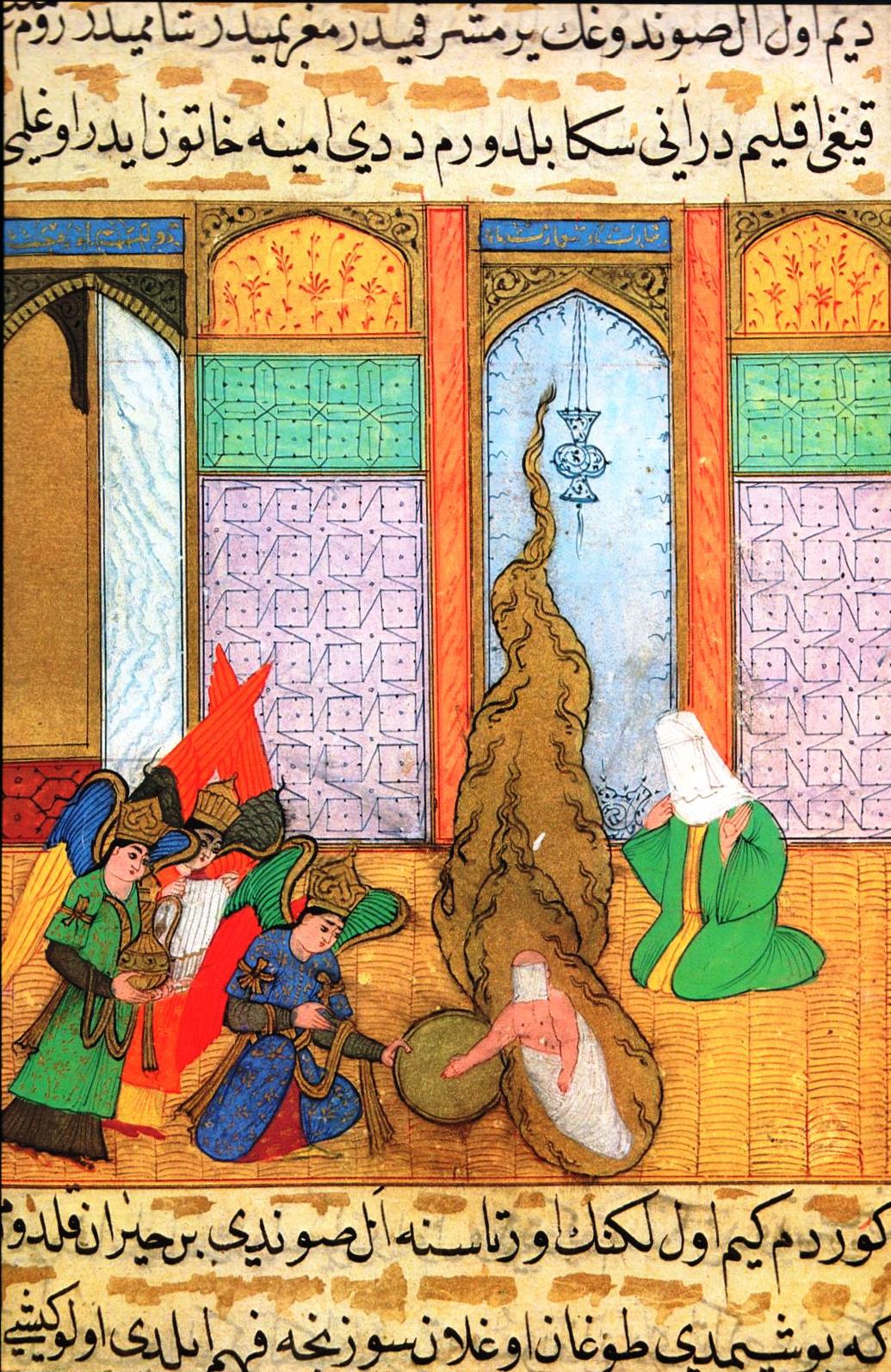 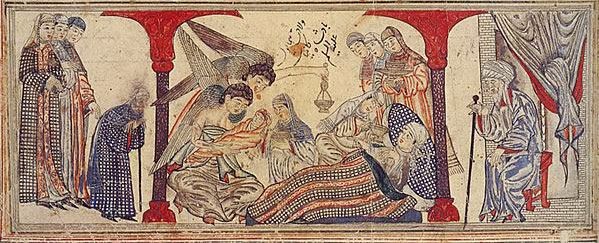 Câmiü't-Tevarih, 1307, Edinburgh Üniversite Kitaplığı, No 20, 42a.
Hz. Muhammed’in doğumu. Siyer-i Nebi, 1595, TSMK H. 1221, 1. Cilt, 223b (Tanındı, 1984:3).
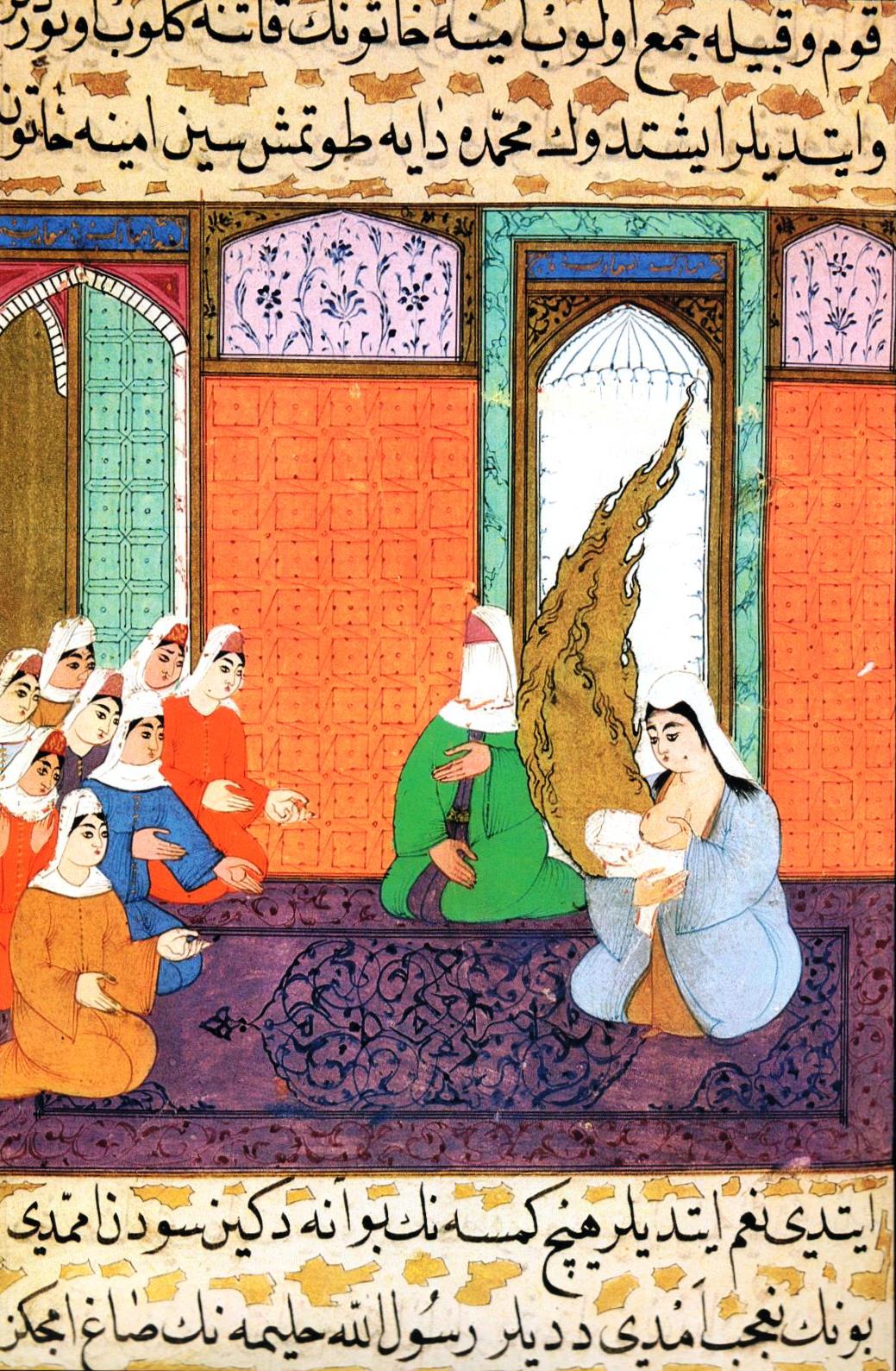 Sütanne Halime’nin Hz. Muhammed’i emzirmesi. Siyer-i Nebi, 1595, TSMK 1. Cilt, 255a (Tanındı, 1984: 4).
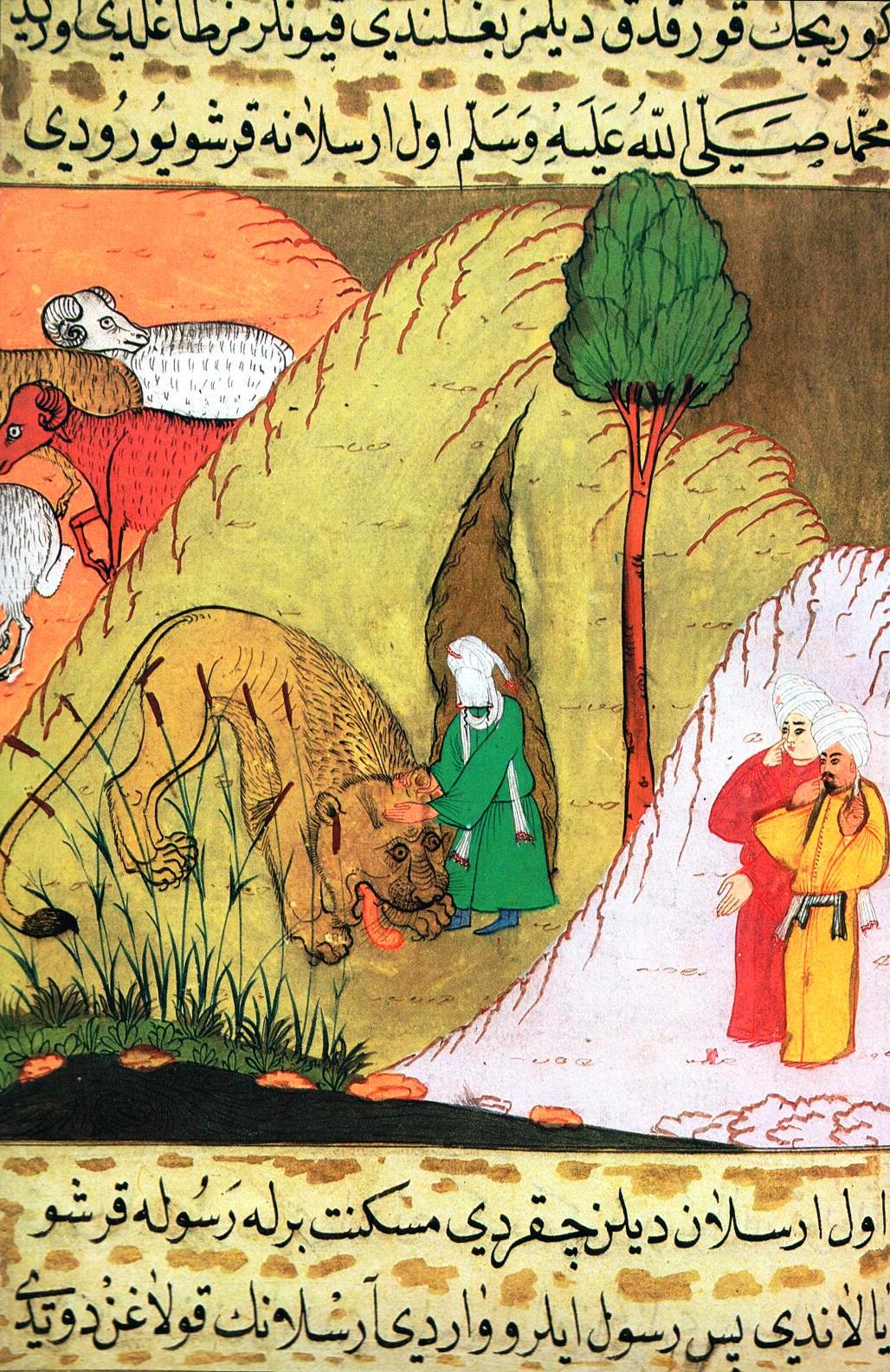 Çocuk Hz. Muhammed’in bir aslanı ehlileştirmesi. Siyer-i Nebi, 1595, TSMK 1. Cilt, 262a (Tanındı, 1984: 5).
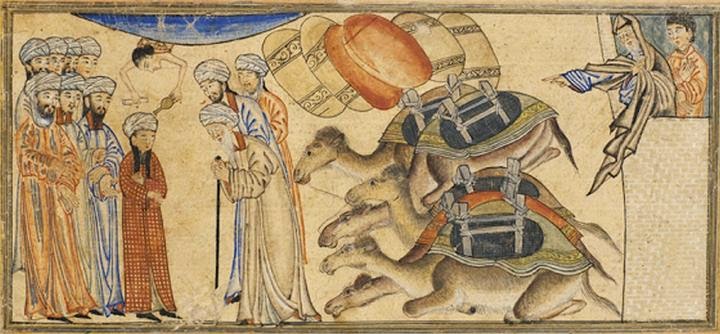 Hz. Muhammed’in Rahip Bahira İle Karşılaşması. Câmiü't-Tevarih, 1307, Edinburgh Üniversite Kitaplığı, No 20.
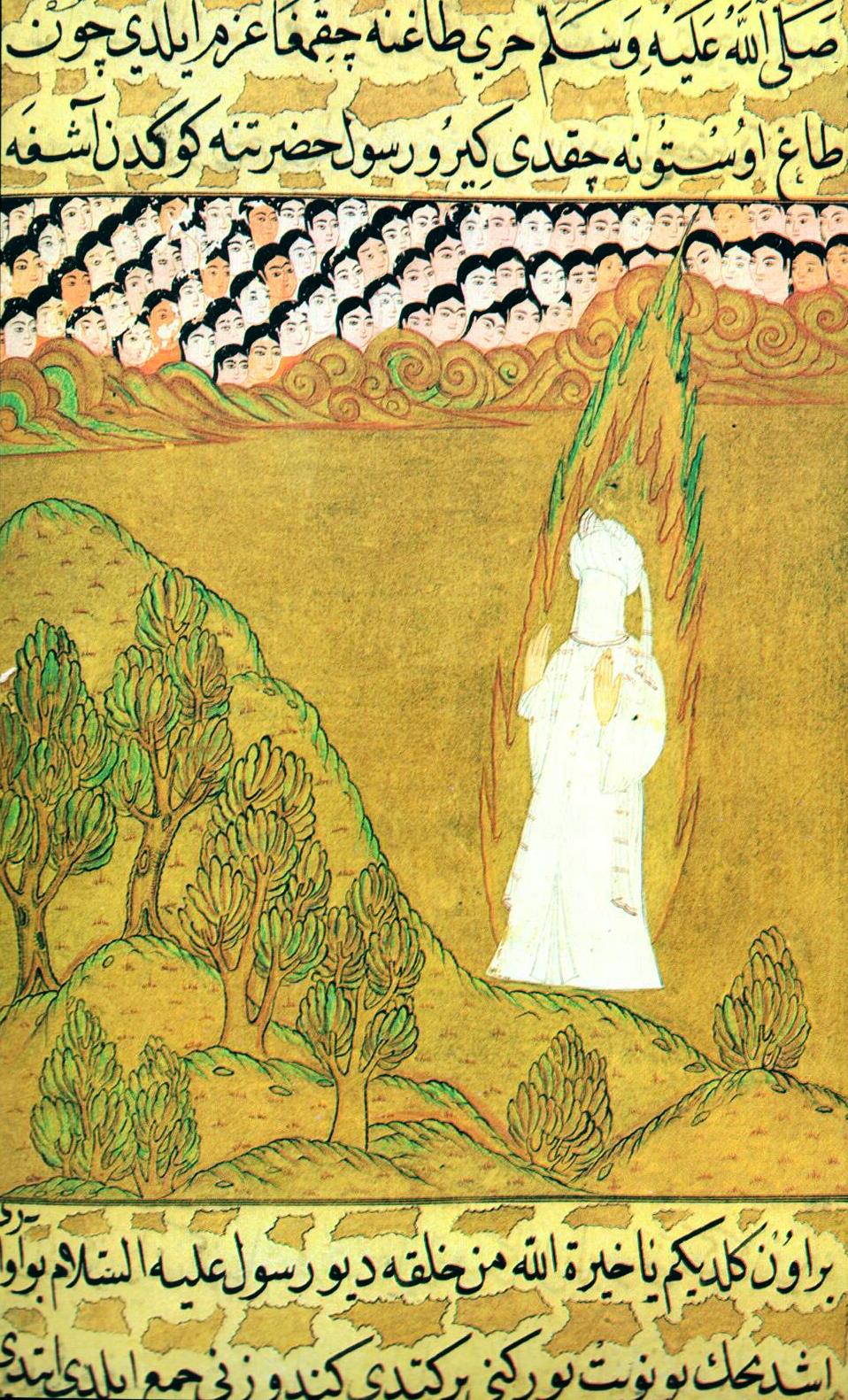 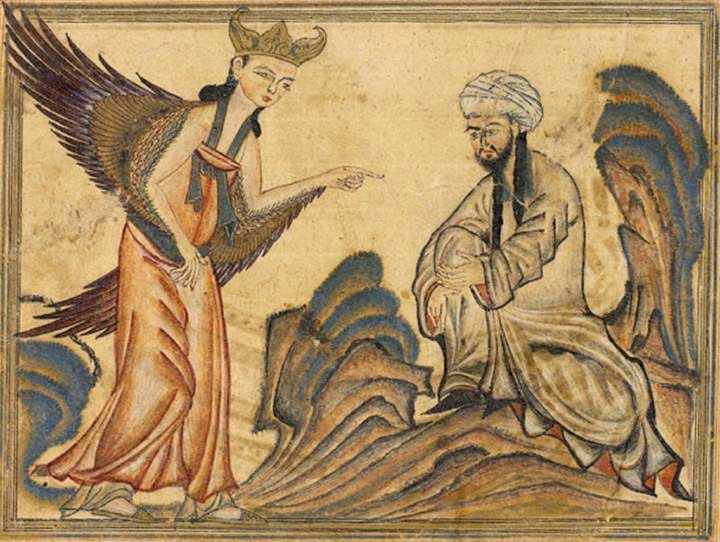 İlk Vahyi Alışı. Câmiü't-Tevarih, 1307, Edinburgh Üniversite Kitaplığı, No 20, 42a.
Hz. Muhammed’in Hira dağında kutsal sesler duyması. Siyer-i Nebi, 1595, TSMK 2. Cilt, 155a (Tanındı, 1984: 25).
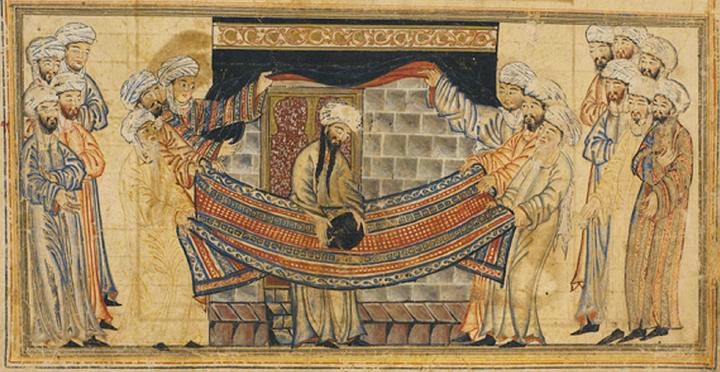 Kabe’ye Hacerü’l-Esved Taşını Yerleştirmesi. Câmiü't-Tevarih, 1307, Edinburgh Üniversite Kitaplığı, No 20, 42a.
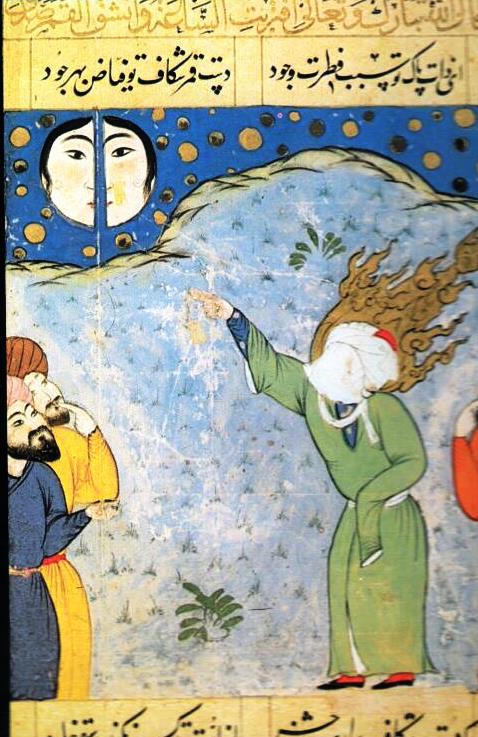 Ay’ın ikiye yarılma mucizesi. Fâl-ı Kur’an, 16. yy. ikinci yarısı, Kazvin olabilir, TSM H. 1702, 22b (Tanındı, 1984:18)
Cebrail’in Hz. Muhammed’e Miracı haber vermesi
يَا محمّد خيز که امشب شب خواب نيست که امشب شب قربتست و شب خلعٕت و شب کرامتست )جبرئيل(
Miraçname, 1286, SK Ayasofya 3441, y. 6b (Gruber, 2010:152).
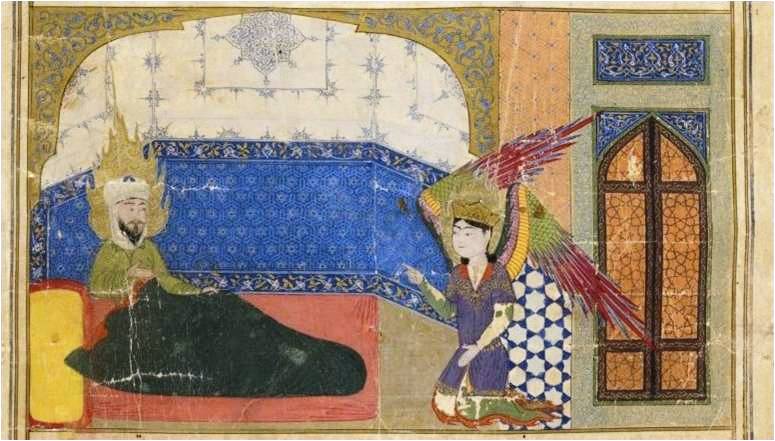 Miraçnâme, Mir Haydar, Herat, 1436, Paris Bibliotheque National Museum, Turc 190.
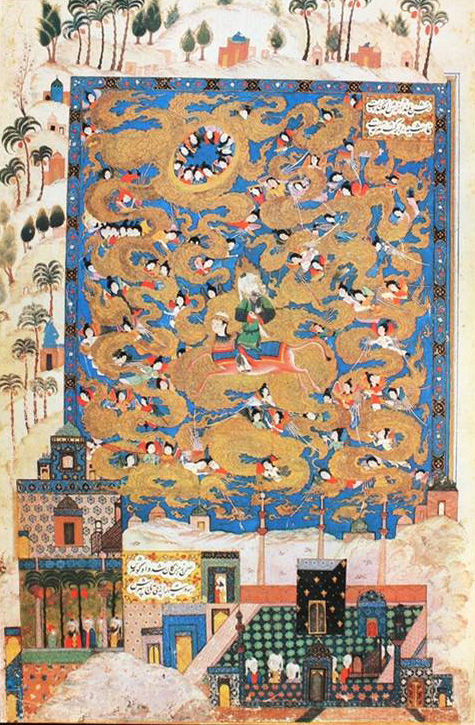 Mescid-i Haram’dan Mescid-i Aksaya Gidiş
Hamse-i Nizâmi, Tebriz, 1505, Londra Keir Koleksiyonu (Tanındı, 1984:8).
Mescid-i Haram’dan Mescid-i Aksaya Gidiş
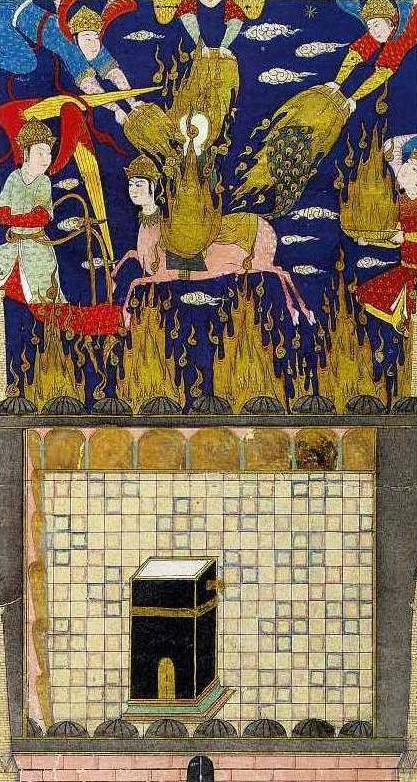 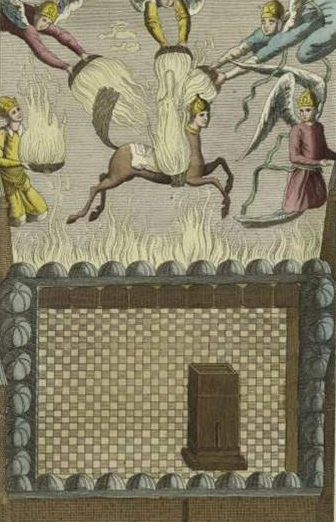 Miraç, 1800’ler, İran, New York Public Library, 11,007.
Miraç, Zübdetü't-Tevarih, Seyyid Lokman, 1583, DCBL, T. 414, y. 121a (Bağcı vd.,  2006:99).
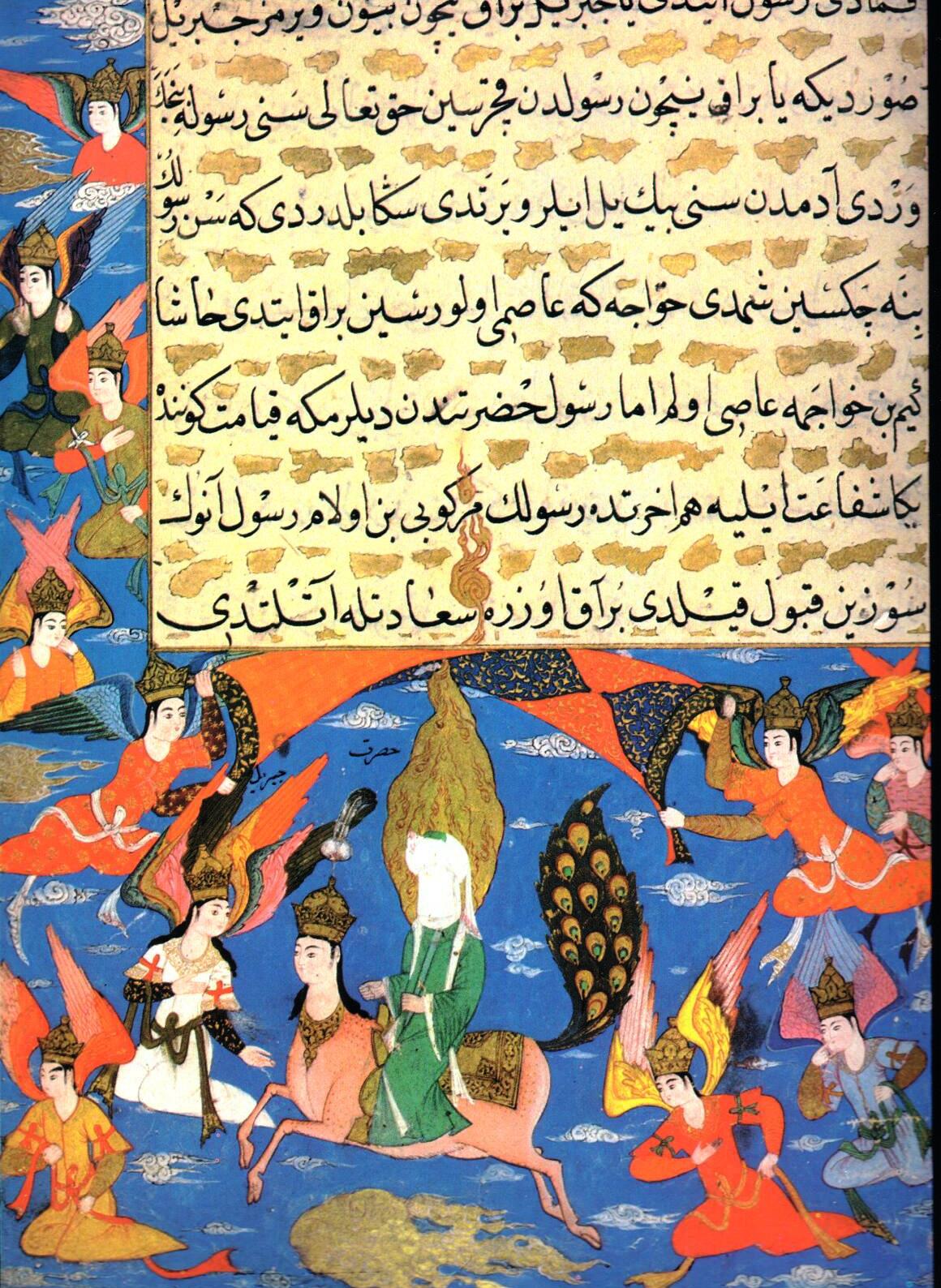 Hz. Muhammed’in Mescid-i Aksa’ya gitmesi. Siyer-i Nebi, 1595, 3. Cilt, 5a, New York Public Library, Spencer Koleksiyonu (Tanındı, 1984:38)
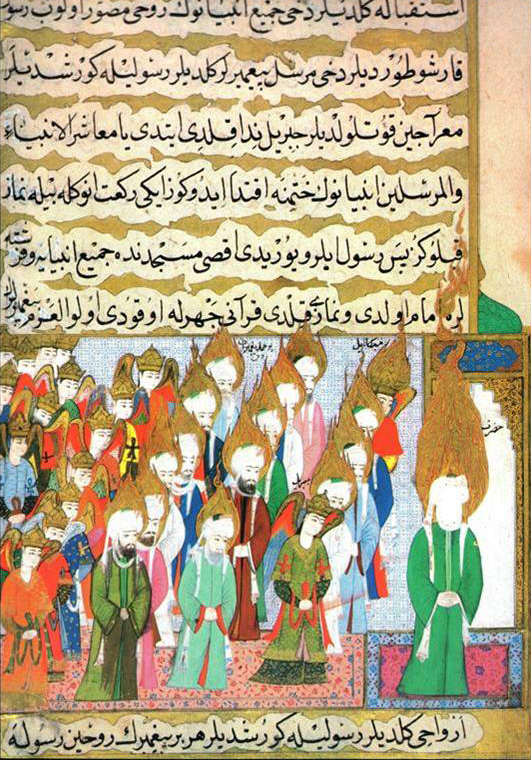 Hz. Muhammed’in diğer  peygamberlere Mescid-i Aksa’da namaz kıldırması
Siyer-i Nebi, 1595, 3. Cilt, 6b, New York Public Library, Spencer Koleksiyonu (Tanındı, 1984:39)
Hz. Muhammed’in Mescid-i Aksa’da diğer peygamberlere Namaz Kıldırması
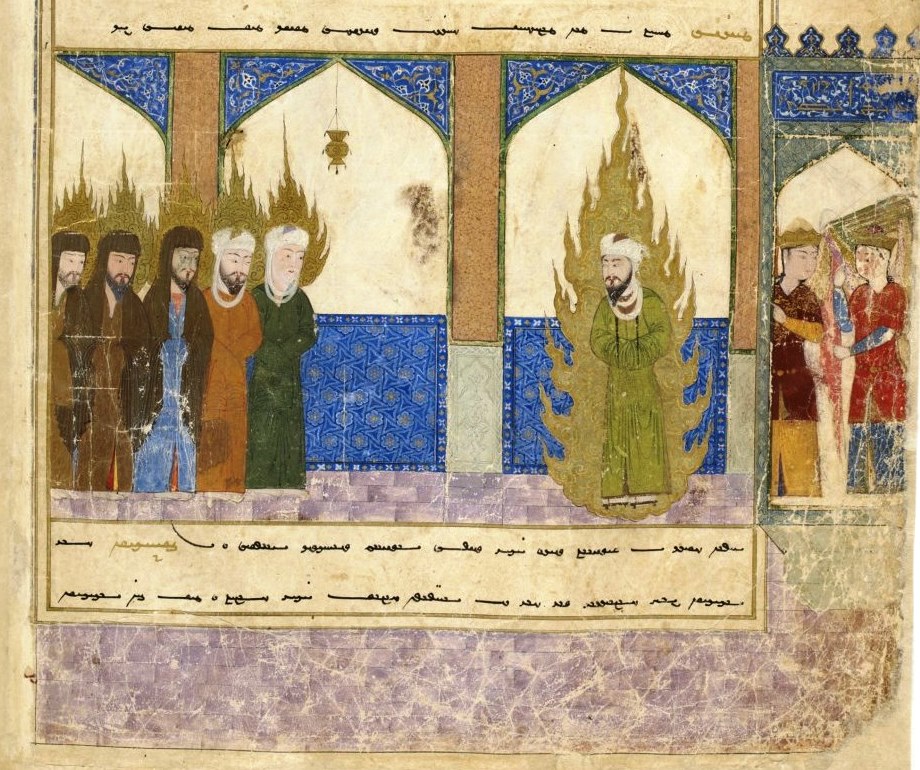 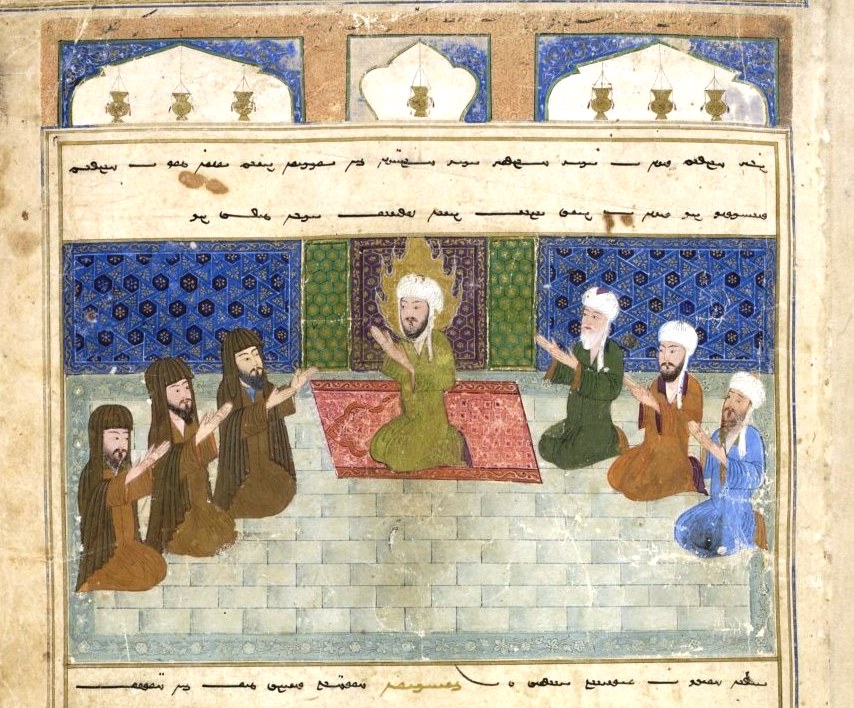 Miraçnâme, Mir Haydar, Herat, 1436, Paris Bibliotheque National Museum, Turc 190 .
Miraçnâme, Mir Haydar, Herat, 1436, Paris Bibliotheque National Museum, Turc 190.
Hz. Muhammed’e içinde süt, şarap ve bal şerbeti bulunan kaselerin sunulması
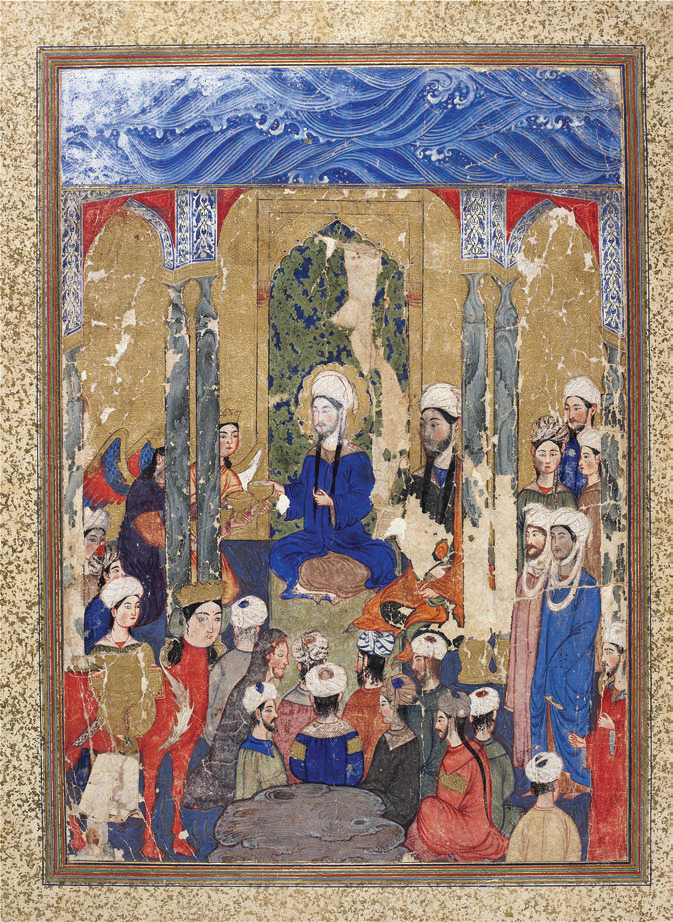 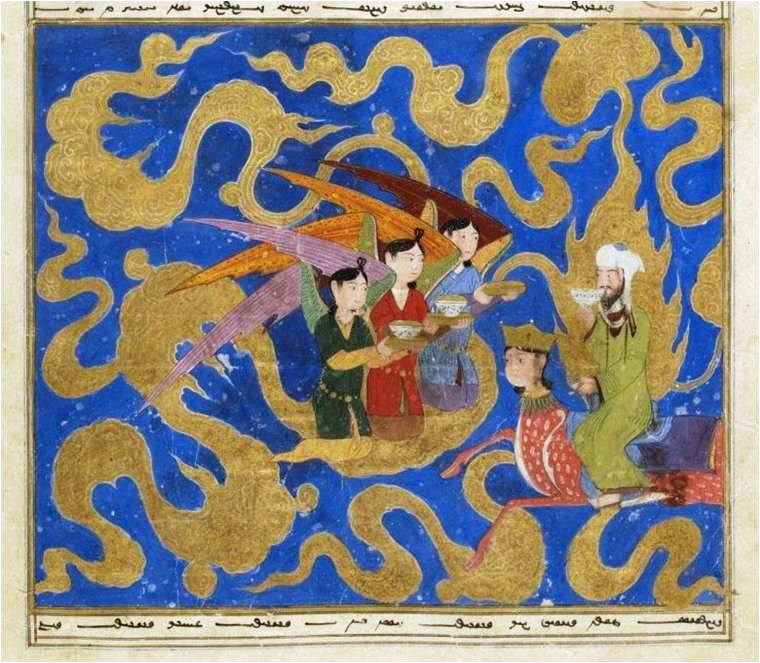 Miraçnâme, Mir Haydar, Herat,1436,Paris Bibliotheque National Museum, Turc 190.
Miraçname,  Ahmed Musa, Tebriz, 1317–35. TSK H. 2154, 62a (Gruber, 2010:52).
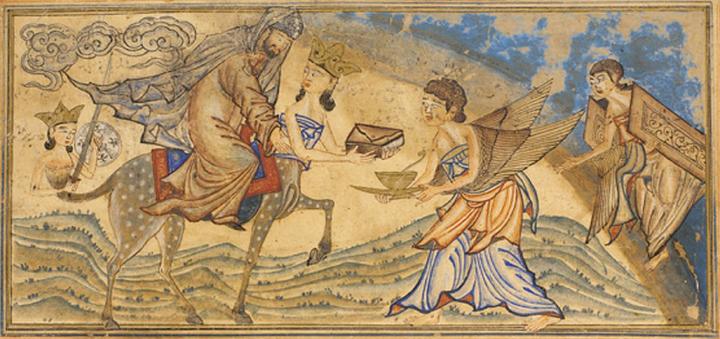 Miraç, Câmiü't-Tevarih, 1307, Edinburgh Üniversite Kitaplığı, No 20, 55a.
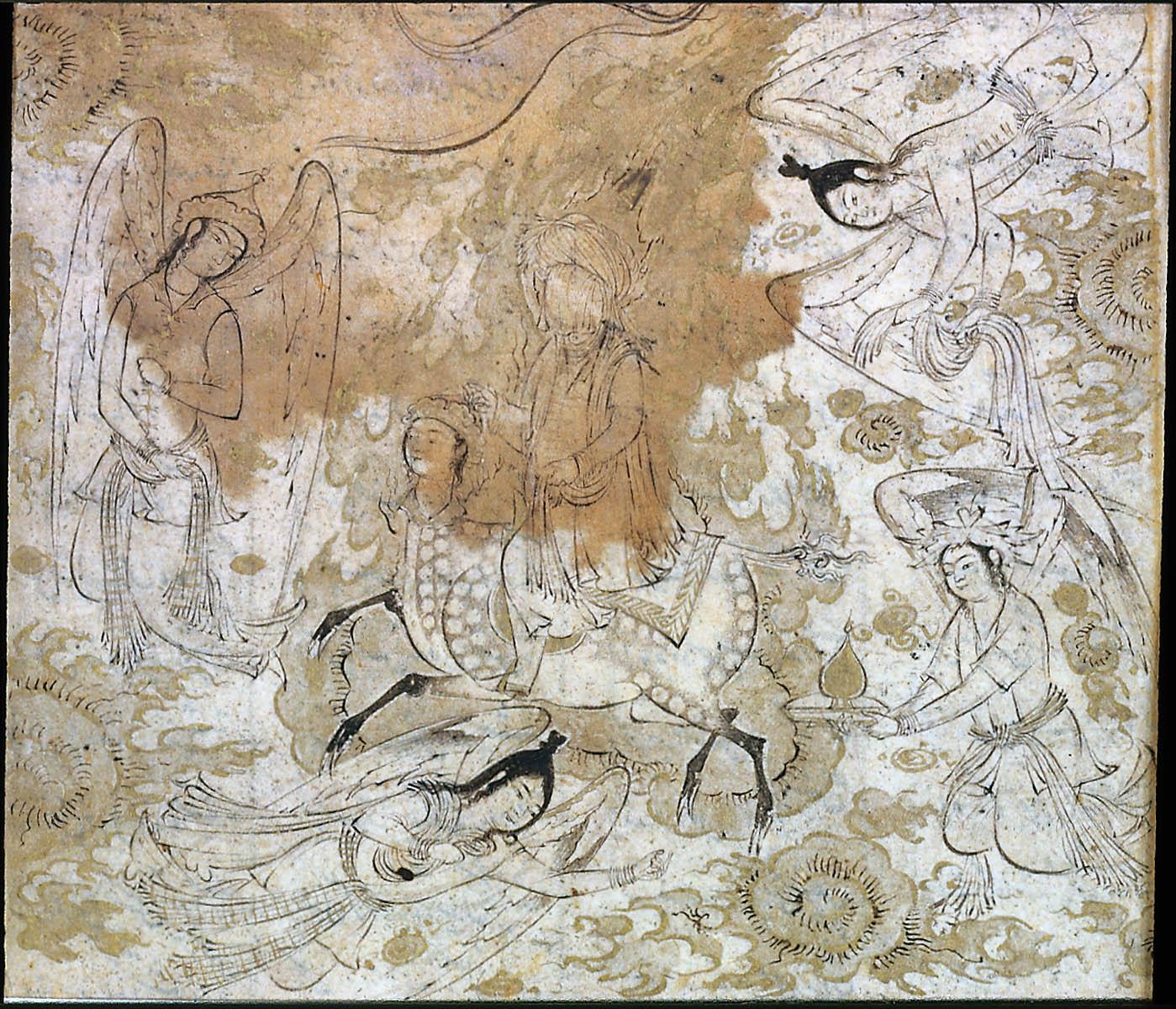 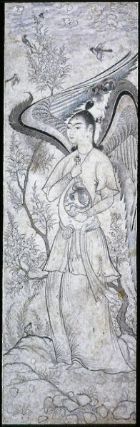 Peri resmi,16. yy., mürekkep ve boya, 14.559.
Miraç, Hâtifi’nin Timurnamesi, 16. yy. sonu, kağıt üzerine mürekkep ve altın yaldız. 14.622.
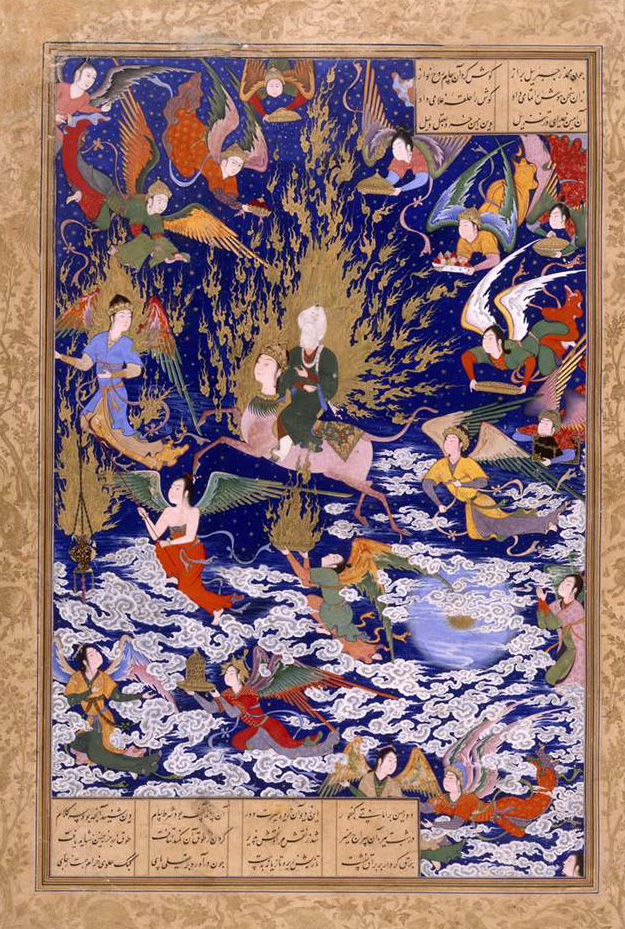 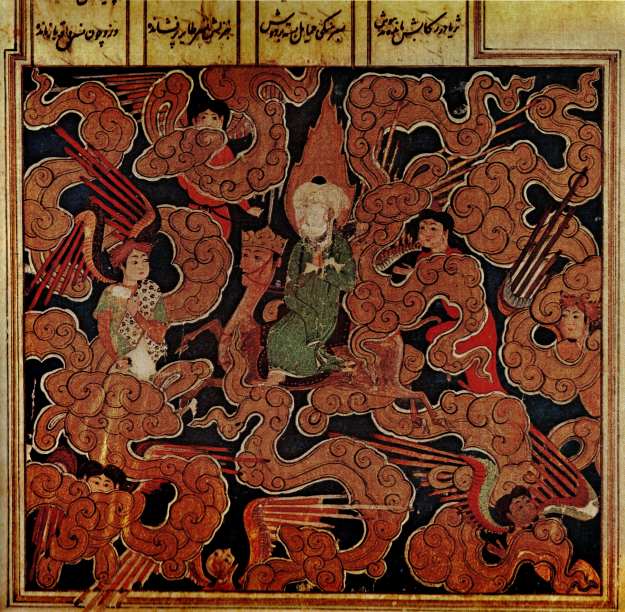 Miraç, Hamse-i Nizâmi, Tebriz, 1500 ortaları, British Library Museum, Add Or. 6810.
Miraç, Hamse-i Nizâmi, İran, 1517, (Islamic Art )
Şah İsmail’in Hatâyî mahlasıyla yazdığı Miraciyye:
Geldi çağırdı Cebrail
Hak Muhammed Mustafa’ya
Hak seni Mirac’a okur
Davet’e Kâdir Hüdaya
…..
…..
Muhammed belin bağladı
Anda ahir Cebrail
İki gönül bir olu ben
Yürüdüler dergâha

Vardı dergâh kapısına
Gördü bir aslan yatar
Aslan anda hamle kıldı
Bastı koptu tufane

Buyur sırr-ı kainat
Korkmasın Habibim dedi
Hatemi ağzına ver ki
Aslan ister nişane

Hatemi ağzına verdi
Aslan oldu sakin
Muhammed’e yol verdiler
Aslan gitti nihane
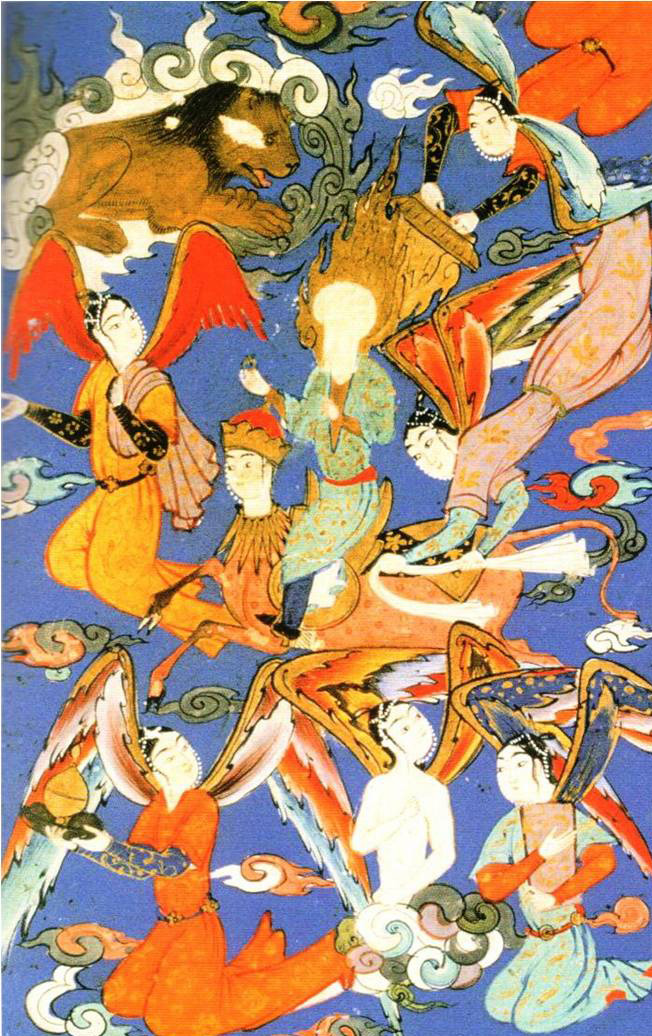 Miraç, Kısasu’l-Enbiya, Nişâburî, Kazvin, 16. yy., SK Hamidiye 980,  y. 159b (And, 2010:299).
Hz. Muhammed Cebrail’in omuzunda, Cennetin kapısında
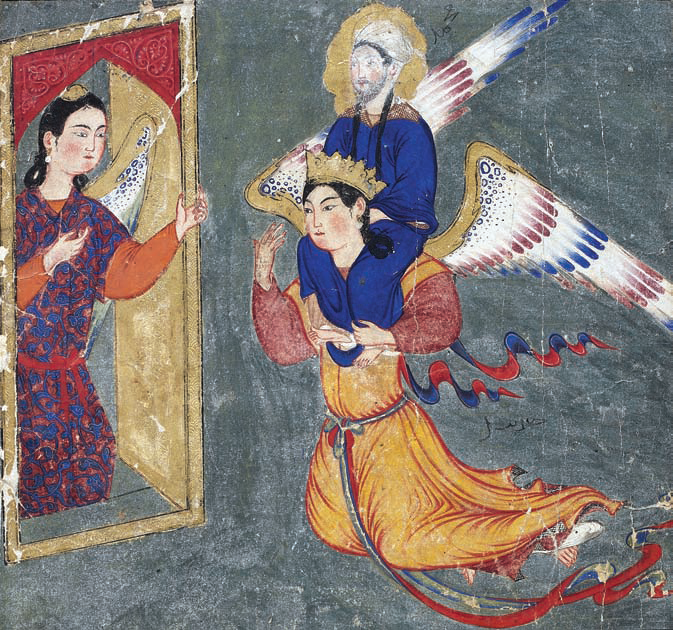 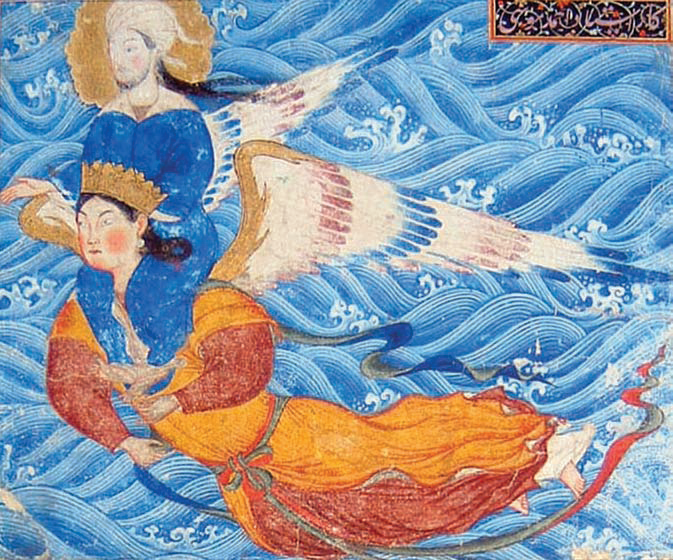 Miraçnâme,  Tebriz, 1317–35. TSK H. 2154, y. 121a (Gruber, 2010:52-53).
Miraçnâme, Tebriz, 1317–35, TSK H. 2154, y. 61a (Gruber, 2010:52-53).
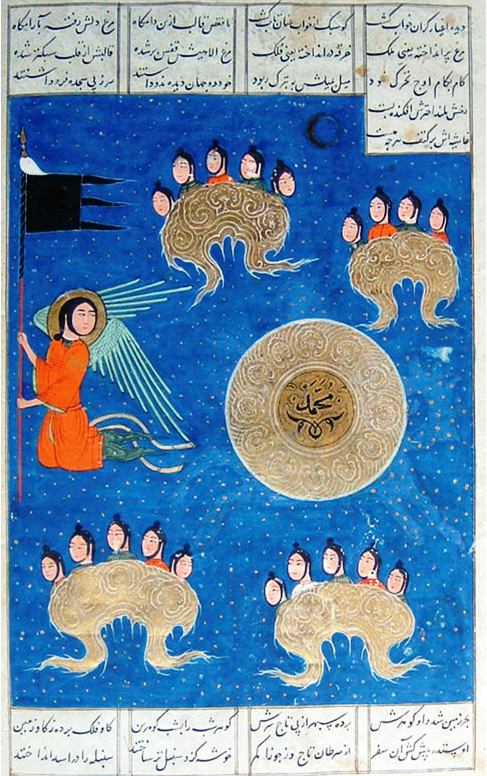 Hamse-i Nizâmi, Şiraz, 1441 TSM, H. 774, y. 4v (Gruber, 2009:246).
Hz. Muhammed’in göğün katlarında Arş’a doğru yolculuğu
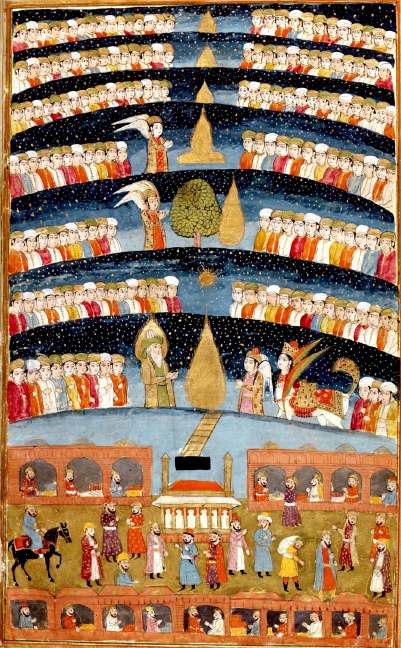 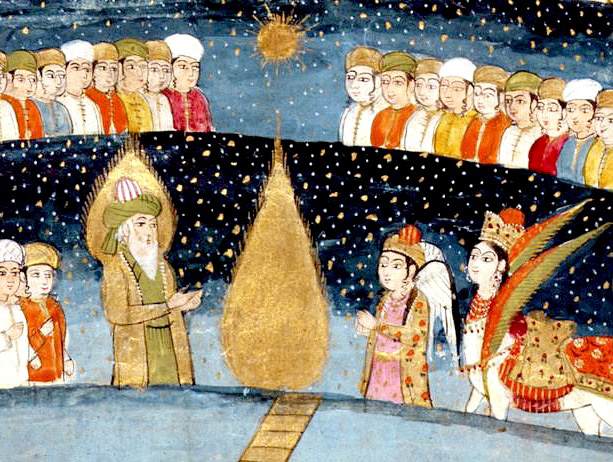 Bilinmiyor, İran, 1620, Paris Bibliotheque Nationale
Hz. Muhammed’in birinci kat semada Hz. Adem’le görüşmesi
Hz. Muhammed’in üçüncü kat semada Hz. Yakup ve Hz. Yusuf’la görüşmesi
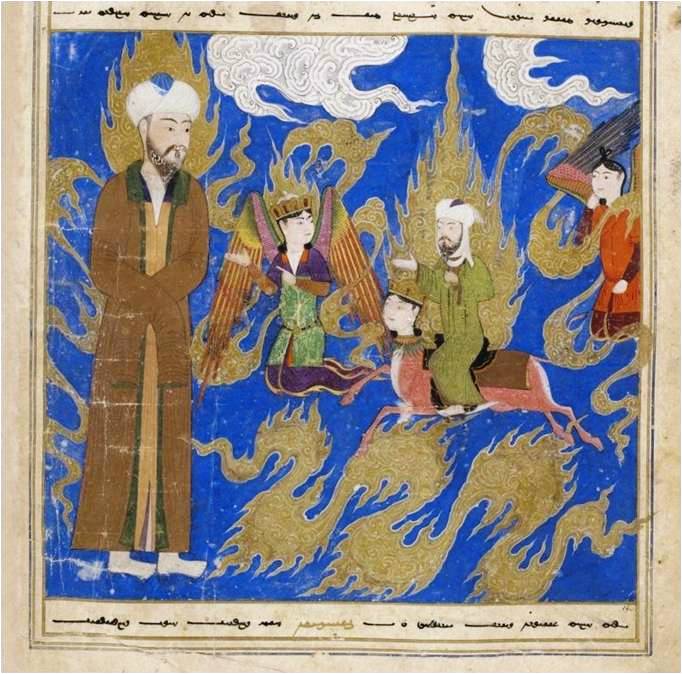 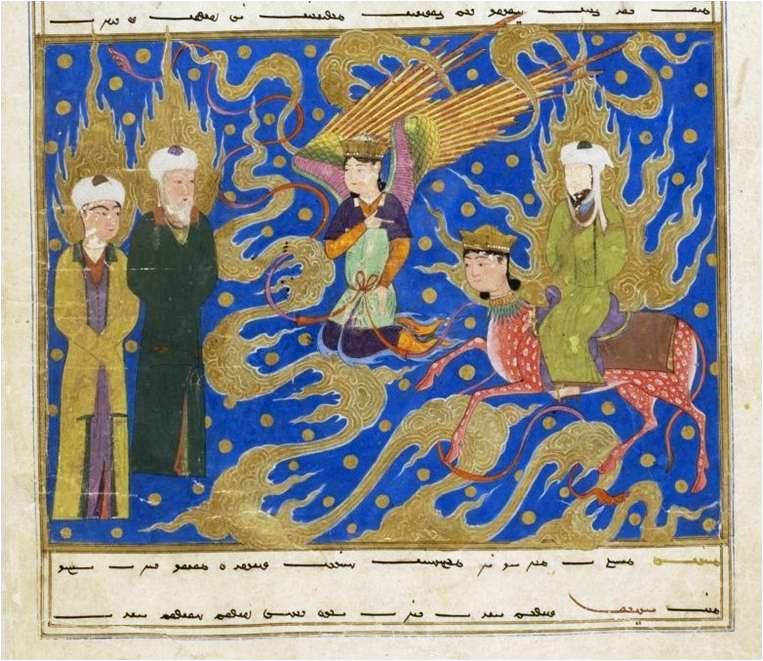 Miraçnâme, Mir Haydar, Herat, 1436, Paris Bibliotheque National Museum, Turc 190.
Miraçnâme, Mir Haydar, Herat, 1436, Paris Bibliotheque National Museum, Turc 190.
Hz. Muhammed’in horoz şeklindeki  melekle karşılaşması (Birinci kat sema)
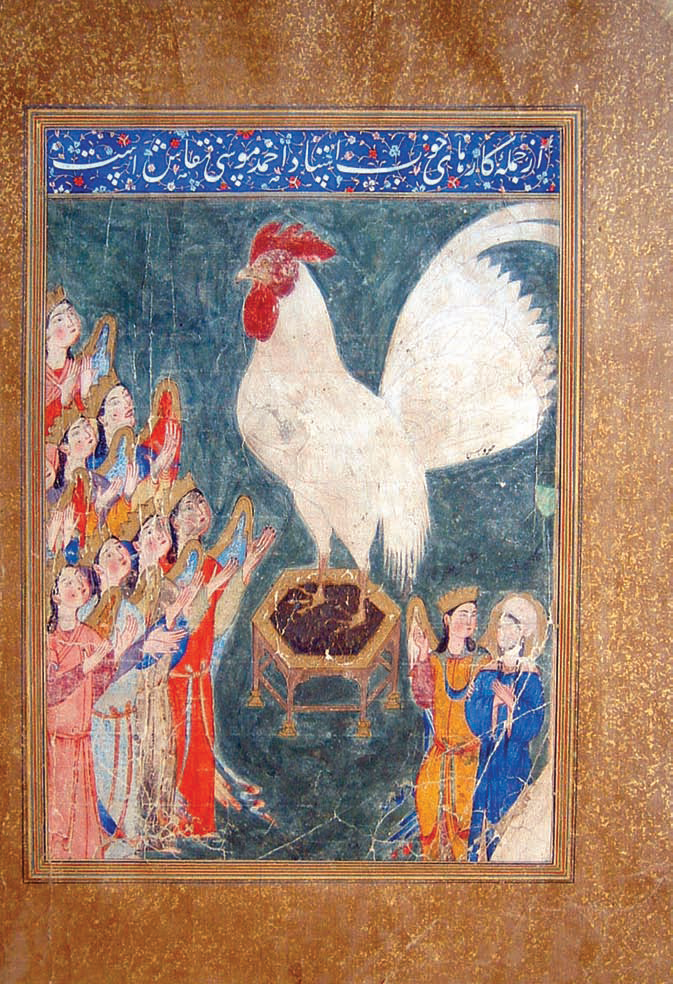 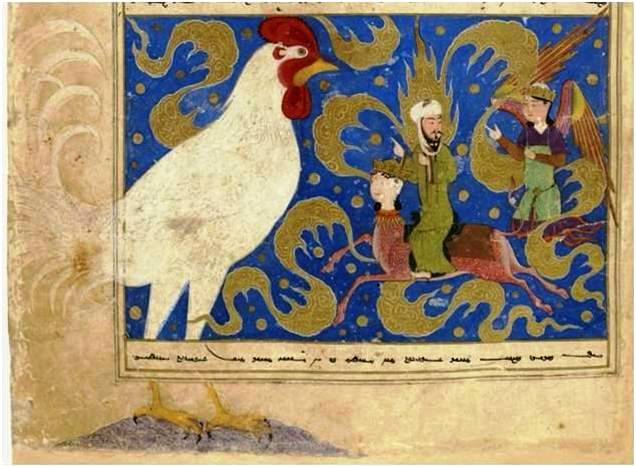 Miraçnâme, Mir Haydar, Herat, 1436, Paris Bibliotheque National Museum, Turc 190.
Miraçnâme, Tebriz, 1317–35. TSK H. 2154, y. 61b. (Gruber, 2010:52-53).
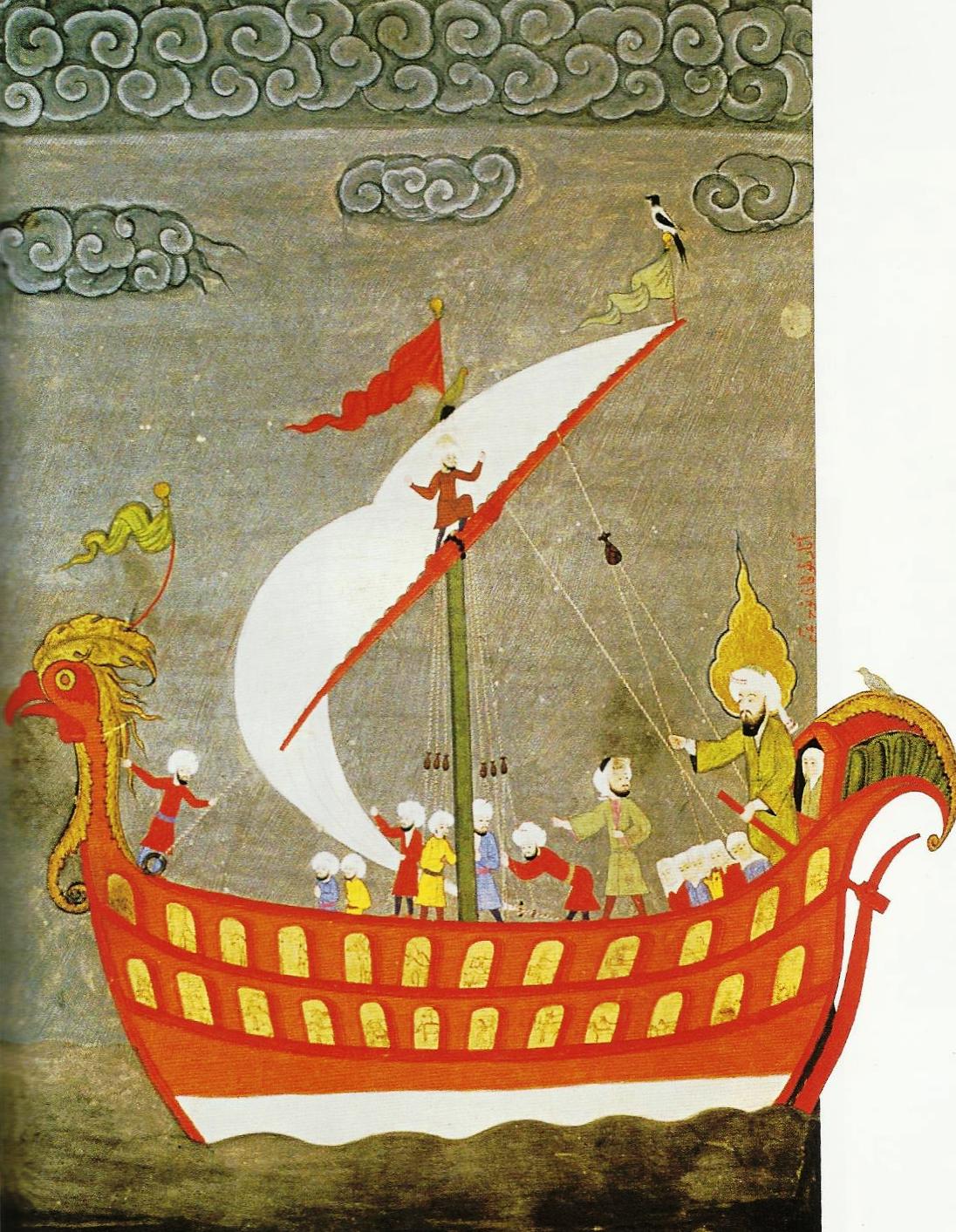 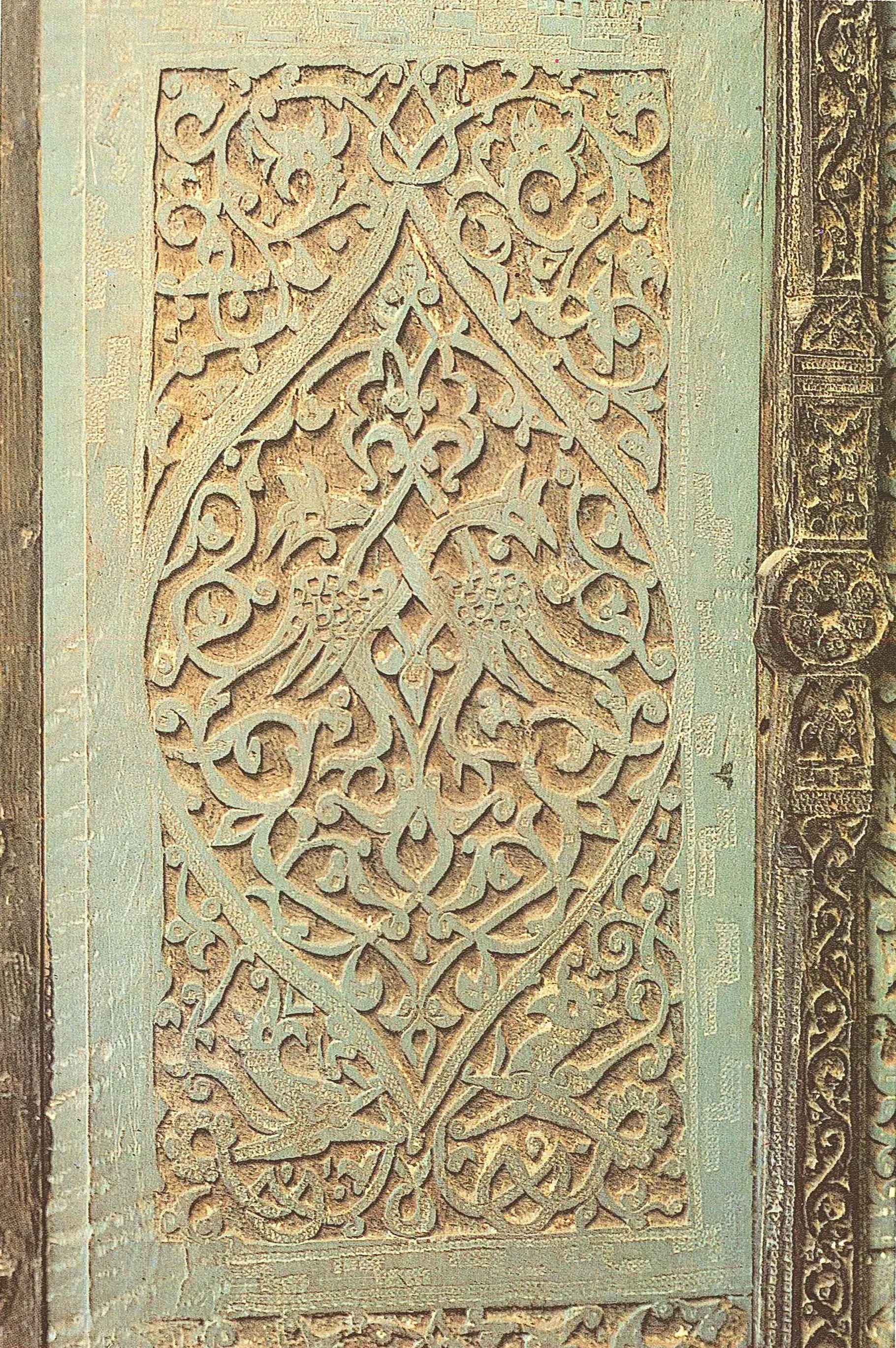 Hz. Nuh’un Gemisi. Zübdetü’t-Tevârih, Seyyid Lokman, 1583 -1586, TSM H. 1321 (And, 2010:108).
Akşehir Kileci Mescidi ahşap pencere kanatları. Öney, 1992:150.
Hz. Muhammed’in yetmiş başlı bir melekle karşılaşması
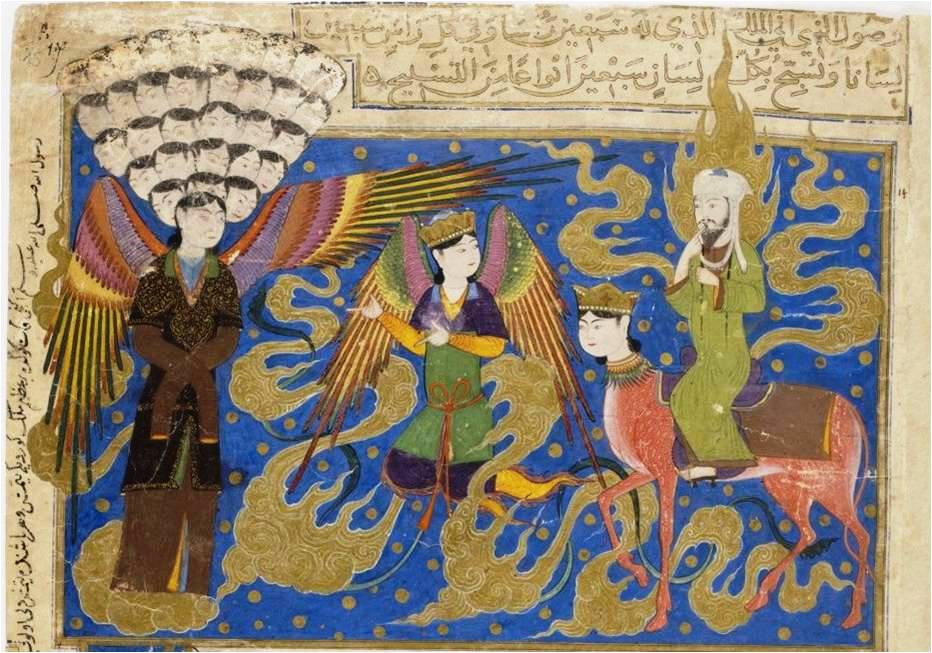 Miraçnâme, Mir Haydar, Herat, 1436, Paris Bibliotheque National Museum, Turc 190.
Hz. Muhammed’in farklı özelliklerdeki meleklerle karşılaşması
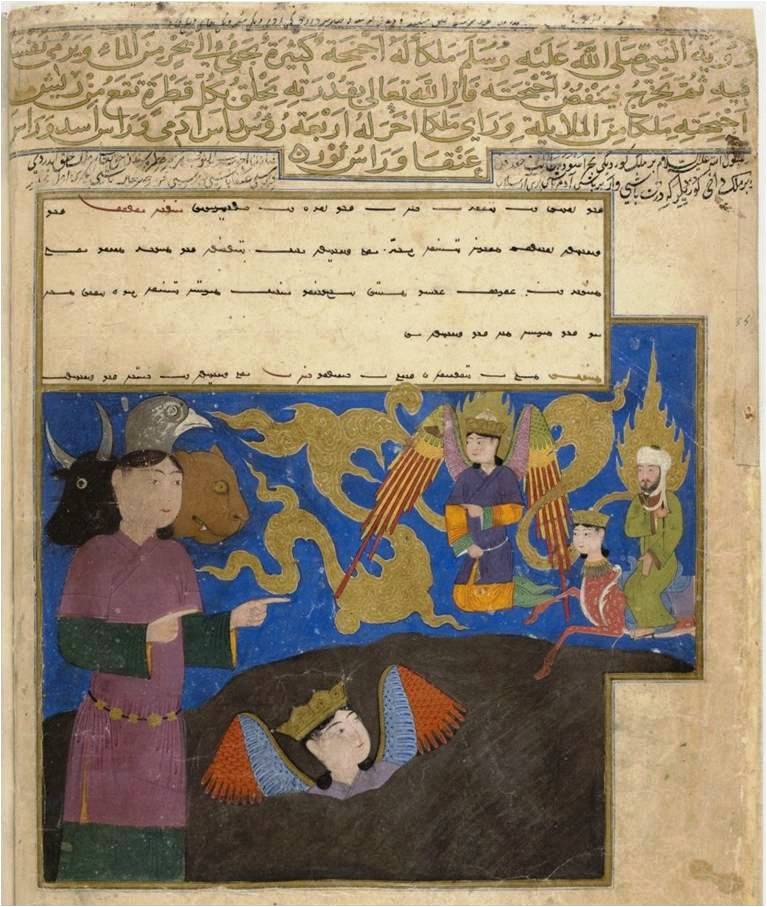 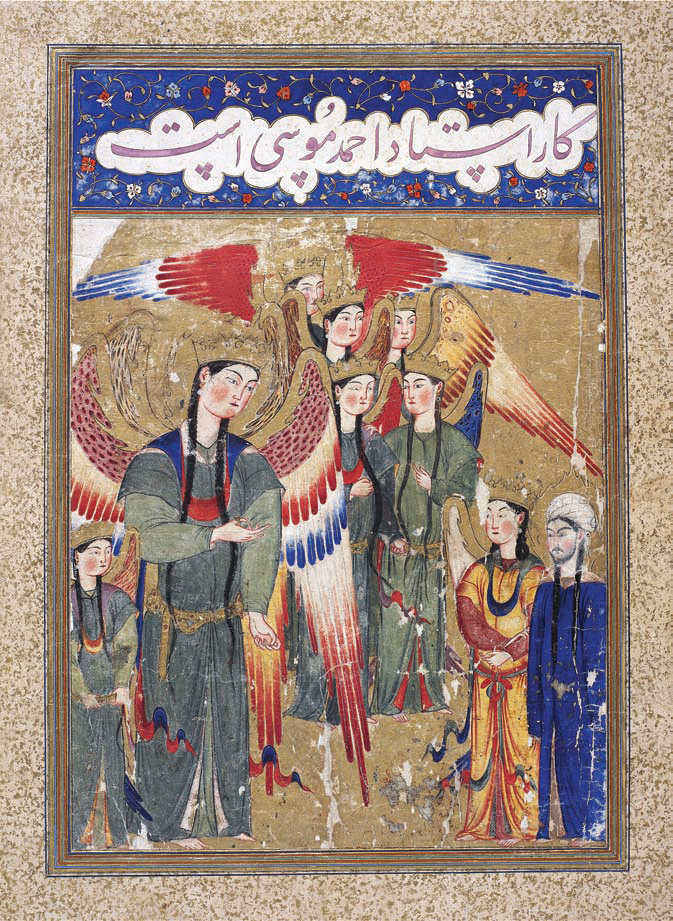 Miraçnâme, Tebriz, 1317–35. TSK H. 2154, y. 31b (Gruber, 2010:52-53).
Miraçnâme, Mir Haydar, Herat, 1436, Paris Bibliotheque National Museum, Turc 190.
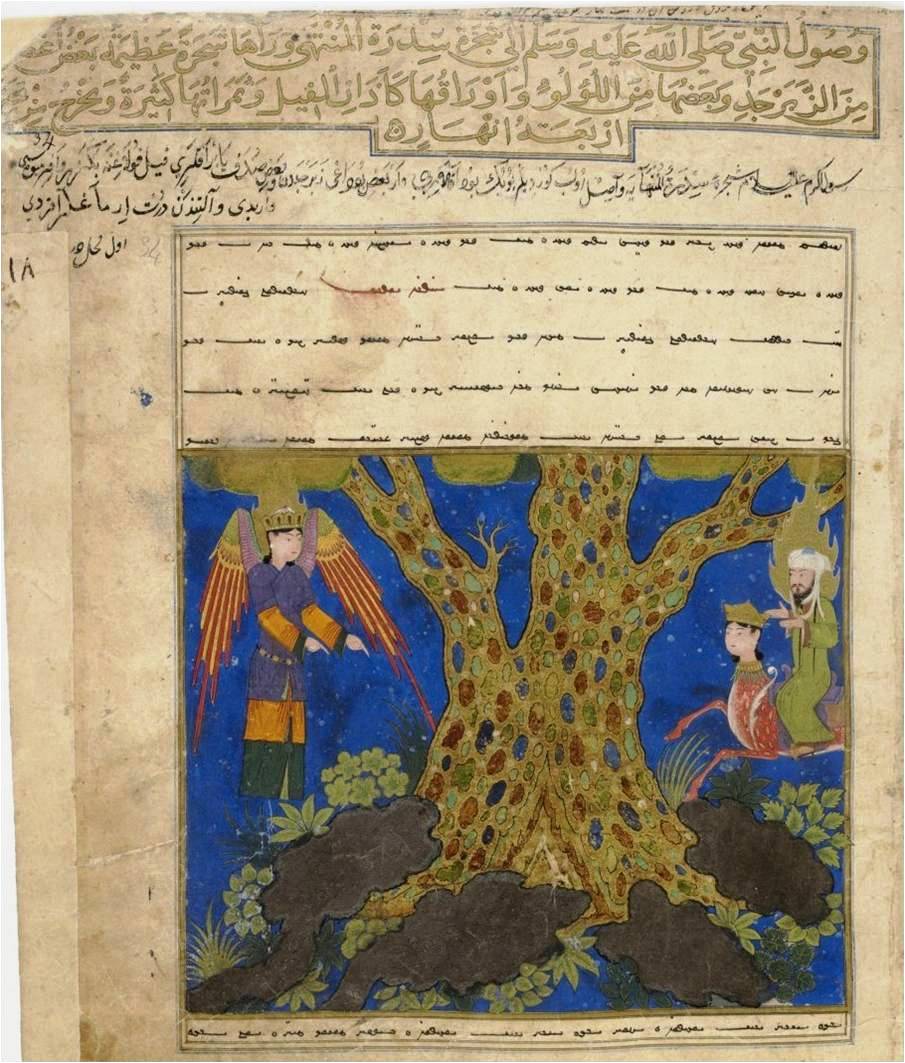 Hz. Muhammed Sidretü’l- Münteha’da
Miraçnâme, Mir Haydar, Herat, 1436, Paris Bibliotheque National Museum, Turc 190.
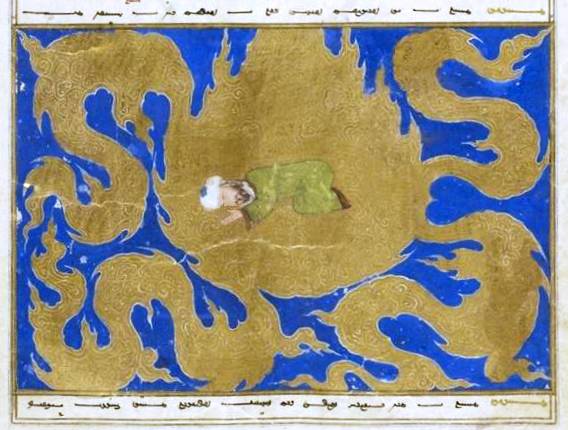 Hz. Muhammed Allah’ın Huzurunda
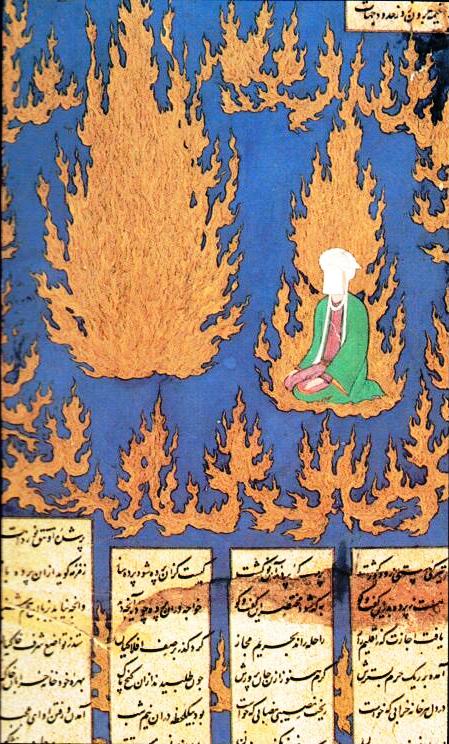 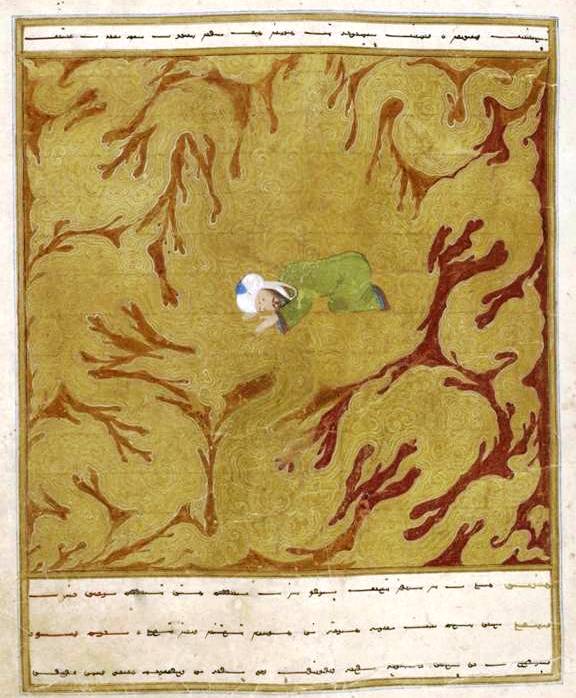 Miraçnâme, Mir Haydar, Herat, 1436, Paris Bibliotheque  National  Museum, Turc 190.
Hamse-i Câmi, Kazvin, 1570-1571, TSM H. 148, 42a (Tanındı, 1984:18).
Hz. Muhammed’in Hz. Musa ile görüşmesi
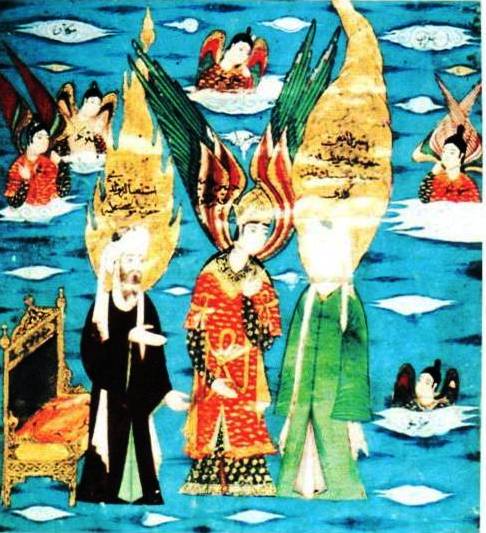 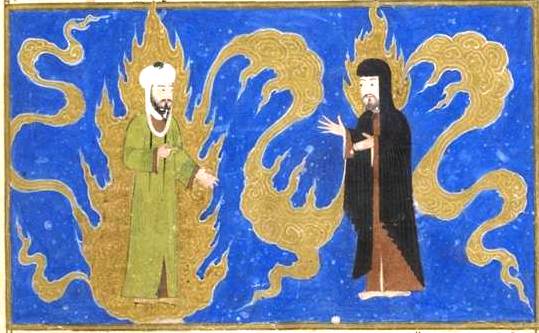 Miraçnâme, Mir Haydar, Herat, 1436, Paris Bibliotheque  National  Museum, Turc 190.
Siyer-i Nebi, 1595, 3. ciltten ayrılmış tek minyatür, Berlin  Museum für Islamische Kunts Inv. 1.26/76 (And, 2010:140).
Hz. Muhammed’in Cennetteki hayatı görmesi
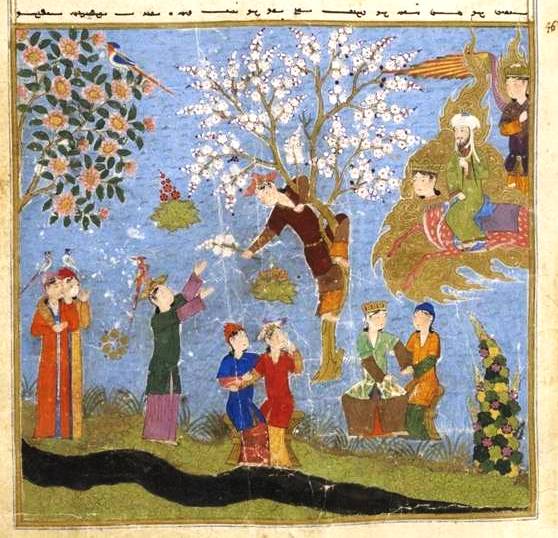 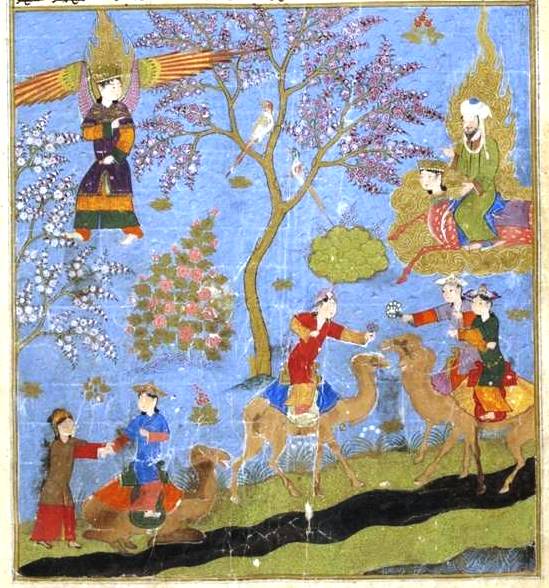 Miraçnâme, Mir Haydar, Herat, 1436, Paris Bibliotheque  National  Museum, Turc 190.
Miraçnâme, Mir Haydar, Herat, 1436, Paris Bibliotheque  National  Museum, Turc 190.
Hz. Muhammed’in Cehennemde azap çekenleri görmesi
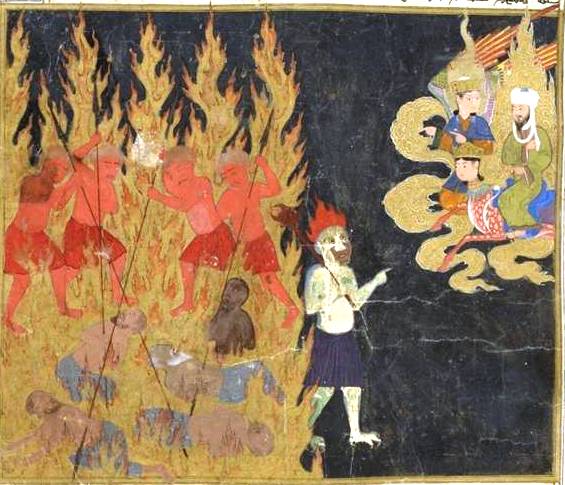 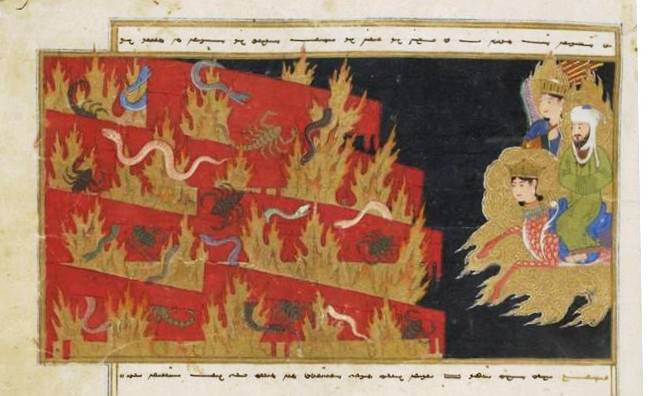 Miraçnâme, Mir Haydar, Herat, 1436, Paris Bibliotheque  National  Museum, Turc 190.
Miraçnâme, Mir Haydar, Herat, 1436, Paris Bibliotheque  National  Museum, Turc 190.
Hz. Muhammed’in Miraç’tan dönmesi
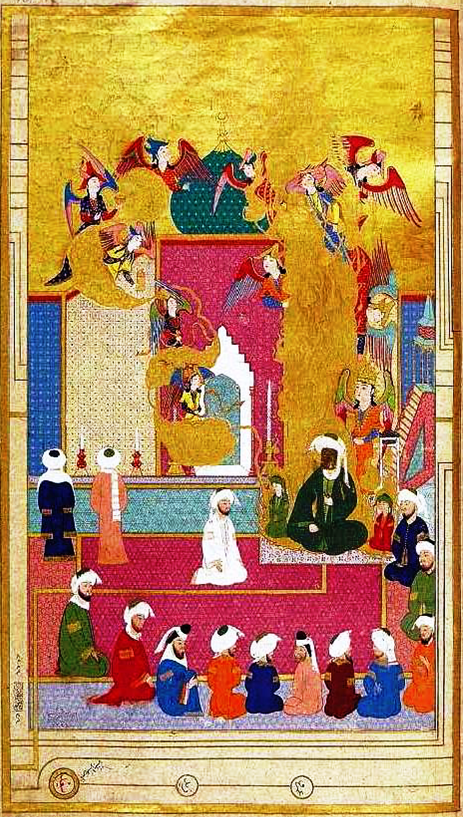 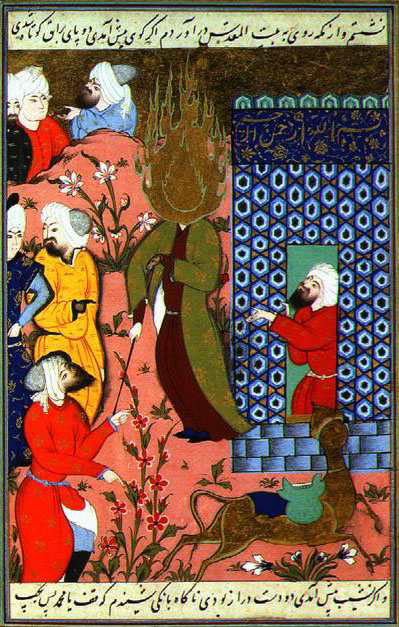 Zübdetü’t-Tevârih, Seyyid Lokman, 1583, TİEM, y. 46a (Bağcı vd, 2006:101).
İran, Tarihi bilinmiyor
Hz. Muhammed’in Miraç’tan dönmesi
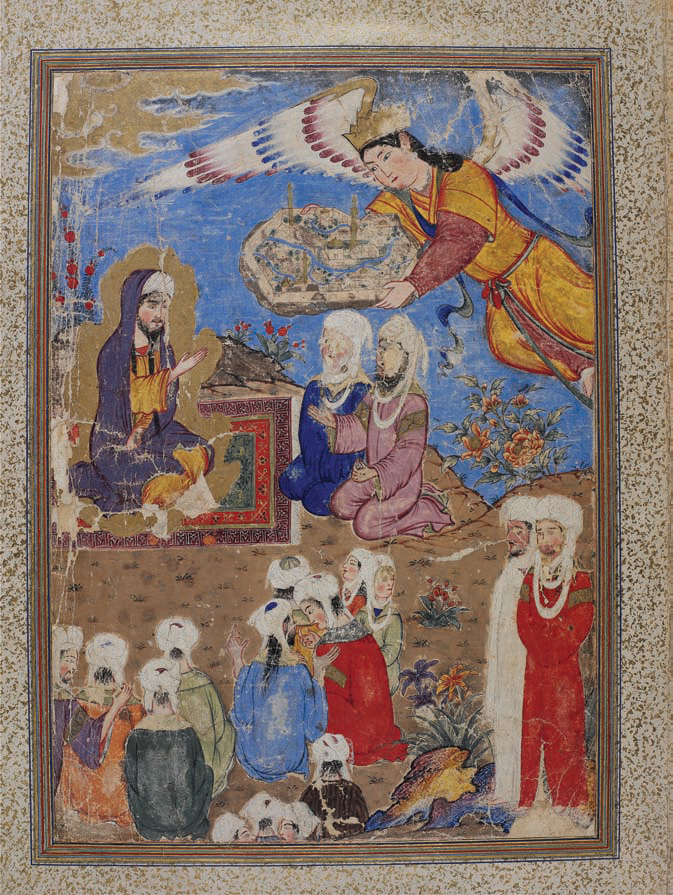 Miraçname, Tebriz, 1317–35. TSK H. 2154, y. 107a (Gruber, 2012:52-53).
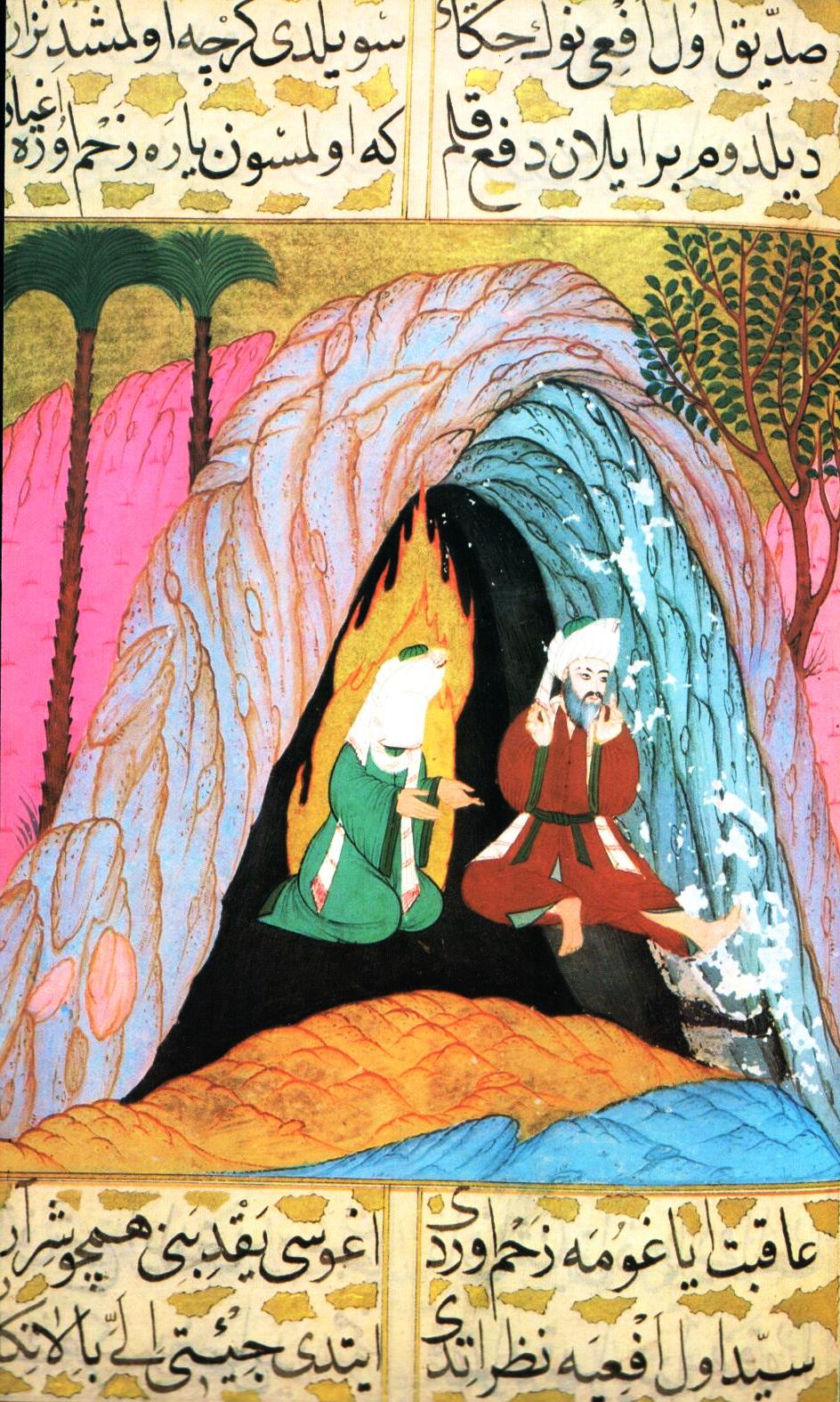 Hz. Muhammed’in ve Hz. Ebu Bekir’in Hicret sırasında Sevr Mağarası’na sığınmaları. Siyer-i Nebi, 1595, 3. Cilt, 296a, New York Public Library, Spencer Koleksiyonu (Tanındı, 1984: 43).
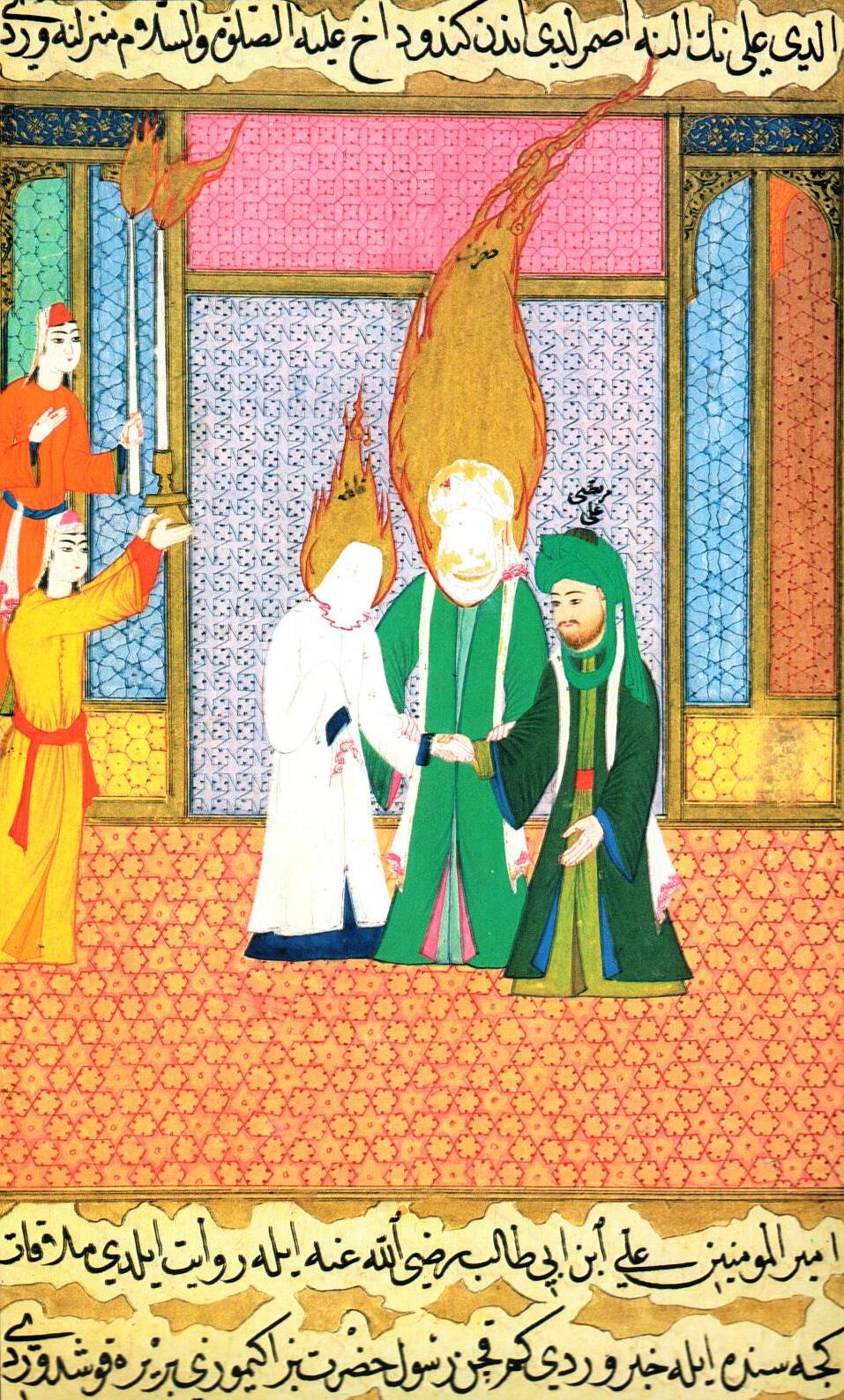 Hz. Muhammed’in Hz. Fatıma ile Hz Ali’yi evlendirmesi. Siyer-i Nebi, 1595, 4. Cilt, Dublin Chester Beatty Library, T.419, 24b (Tanındı, 1984: 52).
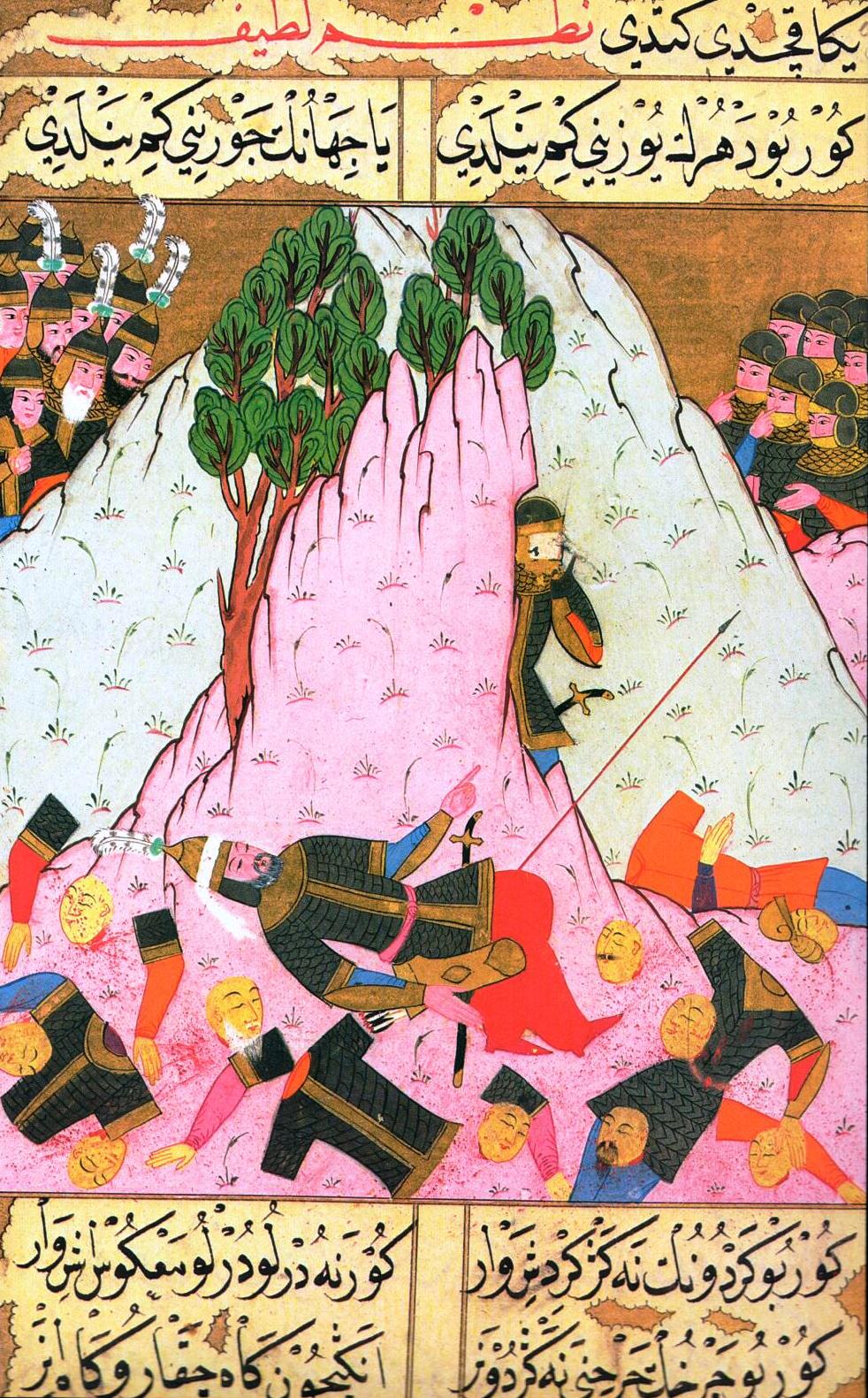 Hz. Hamza’nın Uhud Savaşı’nda şehit edilmesi. Siyer-i Nebi, 1595, 4. Cilt, Dublin Chester Beatty Library, T.419, 361a (Tanındı, 1984: 62).
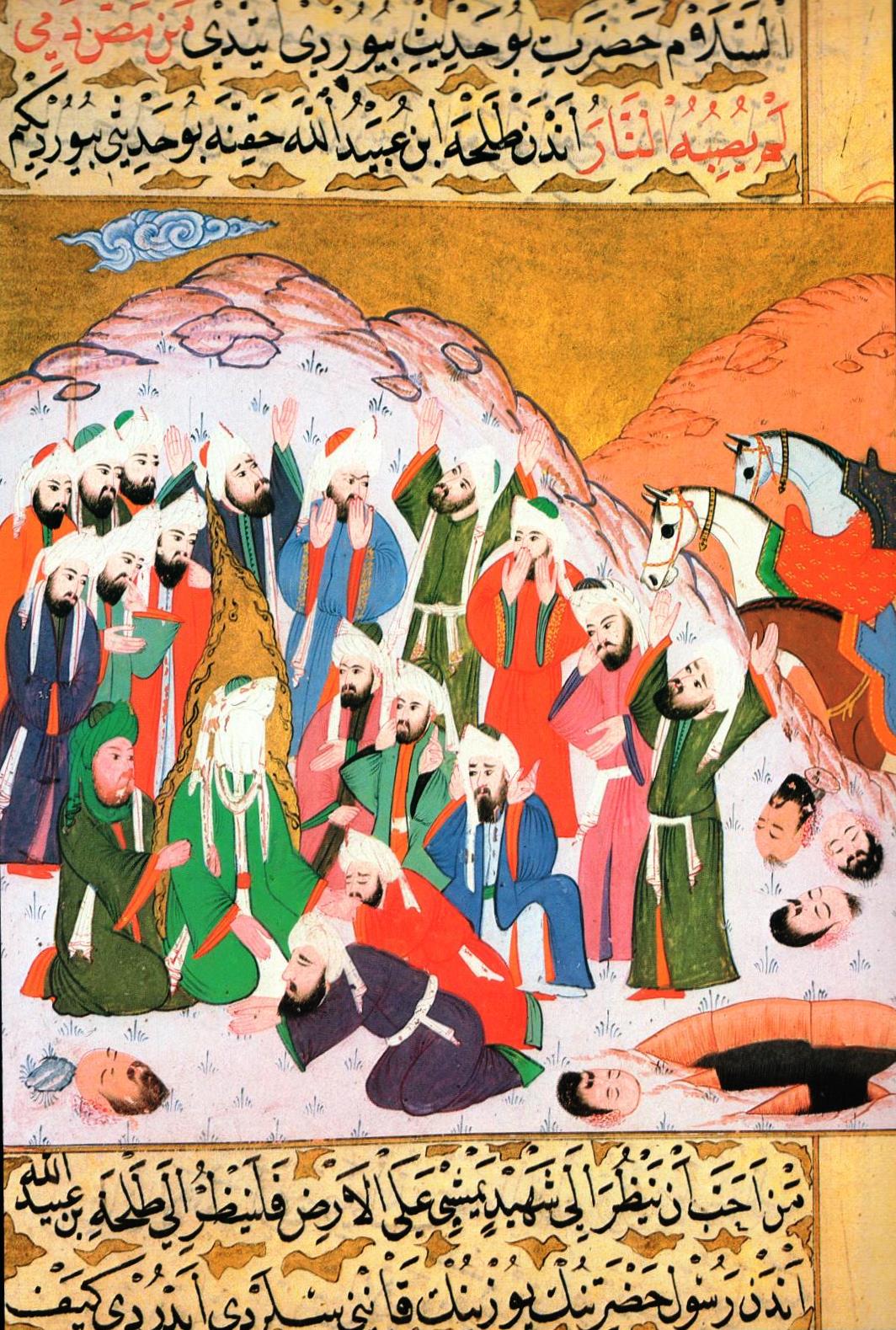 Hz. Muhammed’in Uhud Savaşı’nda yaralanması. Siyer-i Nebi, 1595, 4. Cilt, Dublin Chester Beatty Library, T.419, 371b (Tanındı, 1984: 65).
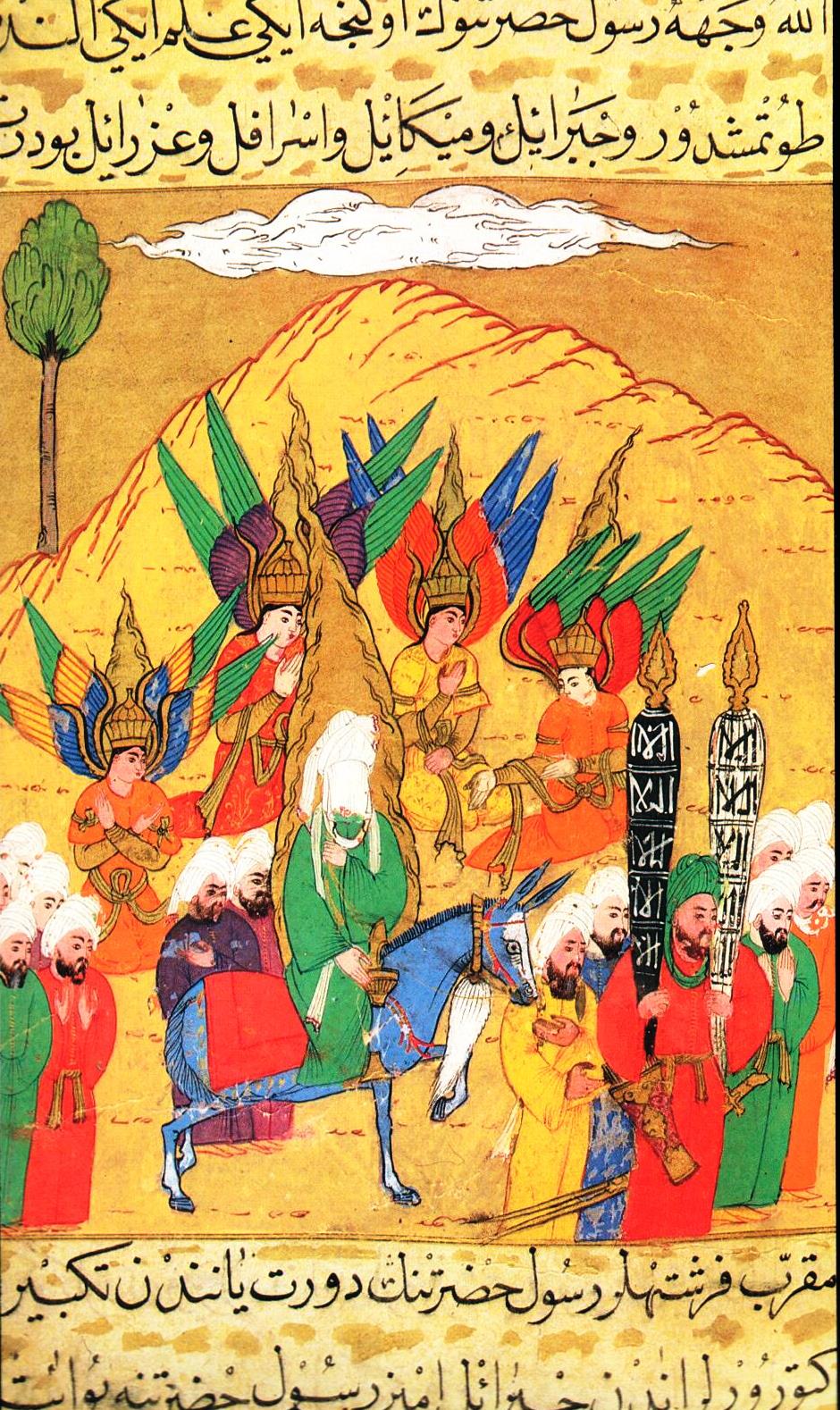 Mekke’nin  fethine giden Müslüman ordusunu dört büyük meleğin koruması. Siyer-i Nebi, 1595, 6. Cilt, 298a, TSMK H. 1223 (Tanındı, 1984: 78).
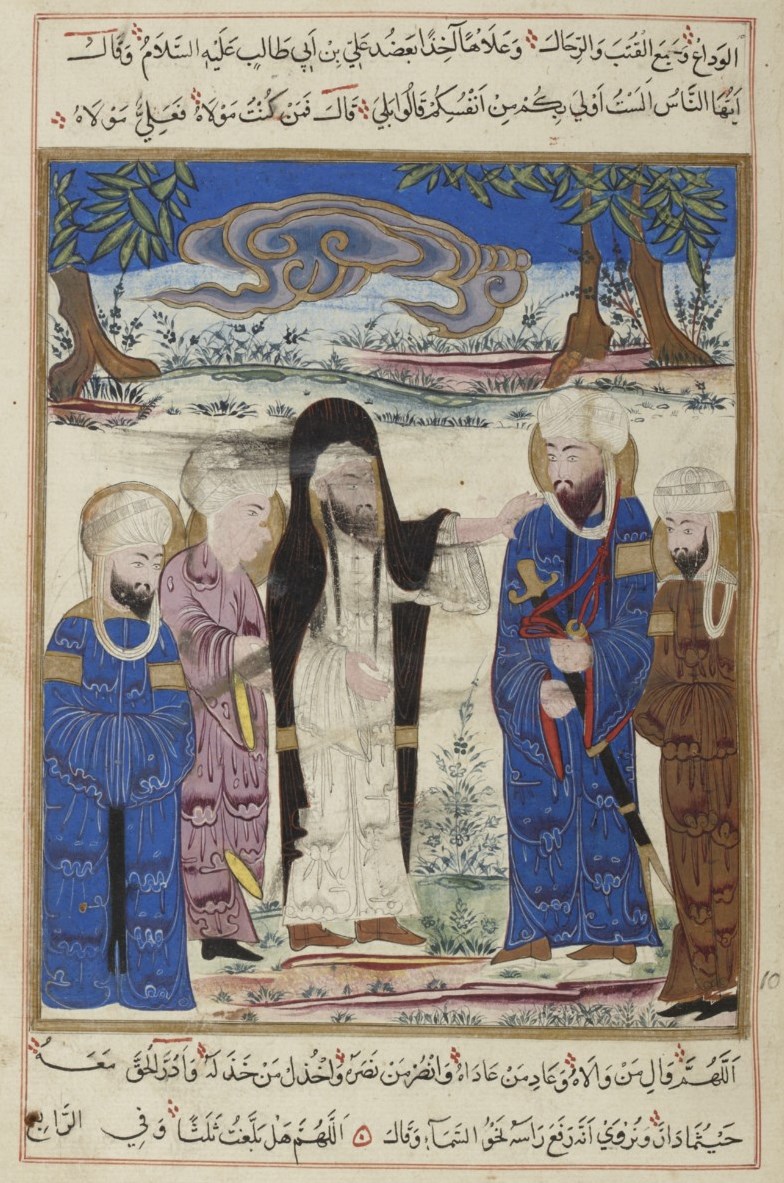 Hz. Muhammed’in Hz. Ali’yi Halife Tayin Etmesi. El-Asâr el-Bâkiya, 1307-1308, İlhanlı Dönemi, Paris Bibliotque National Museum, Arabe 1489, 87a.
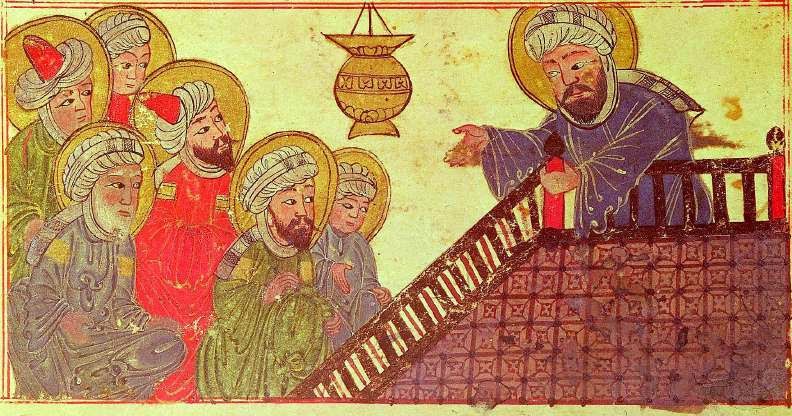 Veda Hutbesi. El-Asâr el-Bâkiya, 1307-1308, İlhanlı Dönemi, Edinburgh Üniversite Kitaplığı, No. 161, 7b.
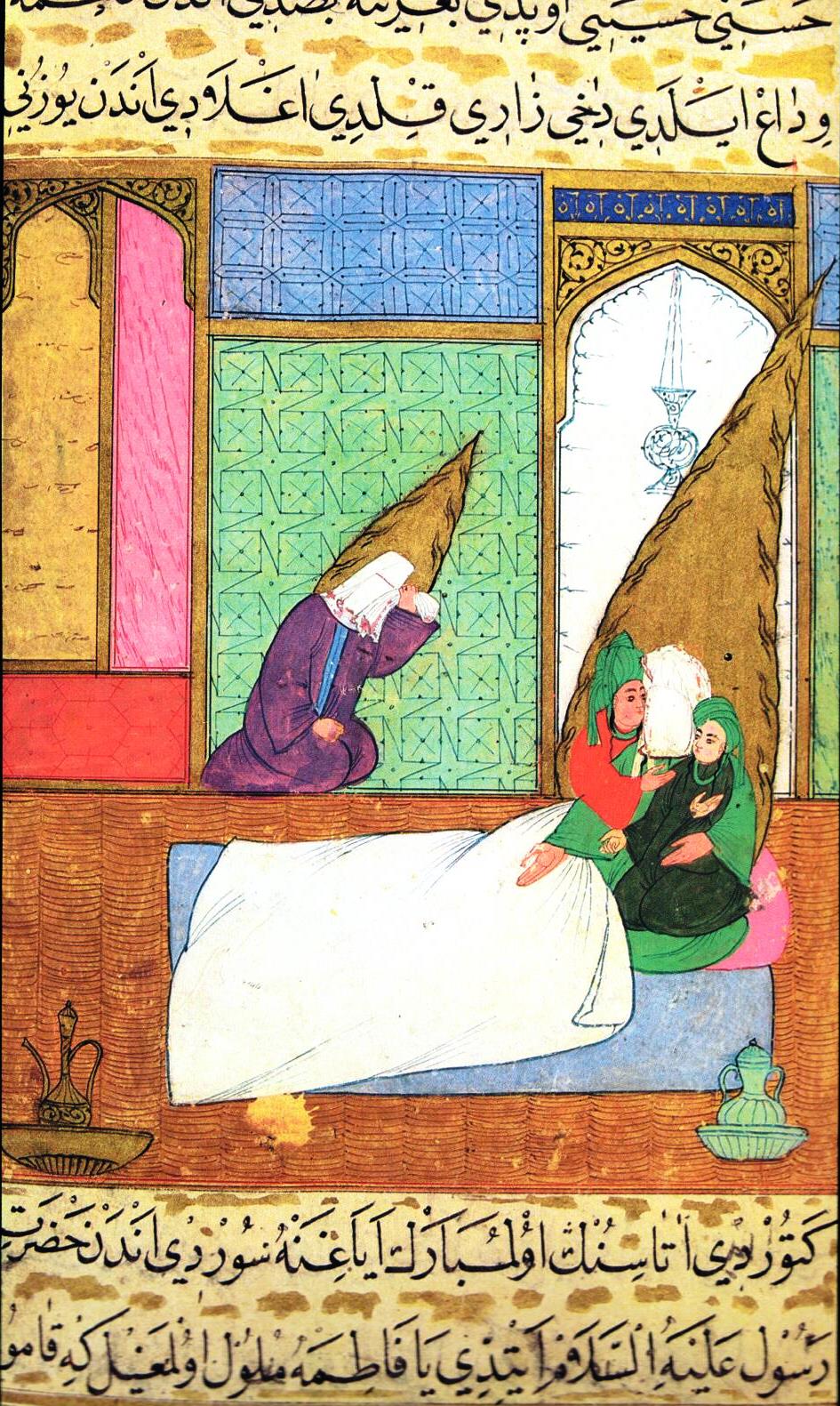 Hz. Muhammed’in ölmeden önce kızı ve torunları ile vedalaşması. Siyer-i Nebi, 1595, 6. Cilt, 410b, TSMK H. 1223 (Tanındı, 1984: 86).
KAYNAKLAR
AND, Metin (2006). “Osmanlı-İslam Mitologyasından Peygamberlerin Uçma Sahneleri”, P/Dünya Sanatı Dergisi, 41, ss. 58-63.
AND, Metin (2010). Minyatürlerle Osmanlı–İslam Mitologyası, İstanbul: Yapı Kredi Yayınları.
AND, Metin (2014.  Osmanlı Tasvir Sanatları 1: Minyatür,  İstanbul: Yapı Kredi Yayınları.
ARSLANOĞLU, İbrahim (1992). Şah İsmail Hatayî ve Anadolu Hatayîleri, İstanbul: Der Yayınları.
ATILGAN, Sevay (2000). 15. Yüzyıl Karakoyunlu Türkmen Minyatürleri, Mimar Sinan Üniversitesi Sosyal Bilimler Enstitüsü Yayınlanmamış Doktora Tezi, İstanbul.
BAĞCI, Serpil (1989). Minyatürlü Ahmedî İskendernameleri İkonografik Bir Deneme, Hacettepe Üniversitesi Sosyal Bilimler Enstitüsü Yayınlanmamış Doktora Tezi, Ankara.
BAĞCI, Serpil – ÇAĞMAN, Filiz – RENDA, Günsel – TANINDI, Zeren (2006). Osmanlı Resim Sanatı, İstanbul: Kültür ve Turizm Bakanlığı Yayınları.
BİRDOĞAN , Nejat (1991).  Alevilerin Büyük Hükümdarı Şah İsmail Hatâî, İstanbul: Can Yayınları.
BUHARi (1972). Sahih-i Buhari Muhtasarı Tecrid-i Sarih Tercümesi, Çev. Kamil Miras, Ankara: TTK Basımevi. 
ÇAĞMAN, Filiz (1976). “Türk Minyatür Sanatının İslam Sanatındaki Yeri”, İslam Sanatında Türkler, İstanbul, ss. 84-88.
ÇAĞMAN, Filiz (1982). “Anadolu Türk Minyatürü”, Anadolu Uygarlıkları Ansiklopedisi, 5,  ss. 929-951.
ÇAĞMAN, Filiz – TANINDI, Zeren (1979). Topkapı Sarayı Müzesi İslam Minyatürleri, İstanbul:Tercüman Yayınları.
ÇAM, Nusret, (2012). İslamda Sanat Sanatta İslam, Ankara: Akçağ Yayınları.
ÇIĞ, Kemal (1959). “Türk ve İslâm Eserleri Müzesi'ndeki Minyatürlü Kitapların Kataloğu", Şarkiyat Mecmuası, III, ss.50-90.
ETTİNGHAUSEN, Richard (1957). “Persian Ascension Miniatures of the XIV. Century”, Accademia Nazionale dei Lincei, Atti XII, Roma, ss. 360-383.
GRUBE, Ernst J. (1972). Islamic Paintings from the 11th to 18th Century in the Collection of Hans P. Kraus, New York.
GRUBER, J. Christiane (2005). The Prophet Muhammad’s Ascension (Mi’raj) in Islamic Art and Literature ca.1300-1600, Yayınlanmamış Doktora Tezi, Pennsylvania.
GRUBER, Christiane (2008). The Timurid Book of Ascension (Mi’rajnama), Valencia: Patrimonio.
GRUBER, Christiane (2009). “Between Logos (Kalima) and Light (Nur): Representations of the Prophet Muhammad in Islamic Painting”, Muqarnas, XXVI :229-262.
GRUBER, Christiane (2010): The Ilkhanid Book of Ascension: A Persian-Sunni Devotional Tale, London&New York: I. B.Tauris & Company.
İNAL, Güner (1995). Türk Minyatür Sanatı, Ankara: Atatürk Kültür Merkezi Yayınları.
MAHİR, Banu (1984). Osmanlı Resim Sanatında Saz Üslubu, İÜ Sosyal Bilimler Enstitüsü Yayınlanmamış Doktora Tezi, İstanbul.
MAHİR, Banu (2012). Osmanlı Minyatür Sanatı, İstanbul: Kabalcı Yayınevi.
MOLU, Ahmet (2001). Miraç Hadislerinin  Hadis Bilimi Açısından Değerlendirilmesi, Ankara Üniversitesi Sosyal Bilimler Enstitüsü Yayınlanmamış Yüksek Lisans Tezi, Ankara.
MUSLİM (1967). Sahih-i Muslim ve Tercemesi, Çev. Mehmed Sofuoğlu, İstanbul: İrfan Yayınevi.
ÖNEY, Gönül (1992). Anadolu Selçuklu Mimari Süslemesi ve El Sanatları, Ankara:Türkiye İş Bankası Yayınları.
RAMEZANMAHİ, Somayeh – GHEHİ, Hasan Bolkhari (2012). The Manifestation of Fire and Lightin the Icons of Mir-Heidar’s Miraj Nameh”, İnternational Journal of Arts, 2(4), ss. 16-25.
RENDA, Günsel (1969). Üç Zübdetü’t-Tevârih Yazmasının İncelenmesi, Hacettepe Üniversitesi, Basılmamış Doktora Tezi, Ankara.
RENDA, Gülsel (2000). Osmanlı Minyatür Sanatı, İstanbul:Promete Yayınları.
ROBINSON, William B (1991). Fifteenth Century Persian Painting Problems and Issues, New York: New York University Press.
SEGUY, Marie- Rose (1977). Journey of Mahomet: Mirajnameh, çev. Richard Pevear, New York.
SEYHAN, Nezihe (1990). Süleymaniye Kütüphanesindeki Minyatürlü Yazma Eserlerin Kataloğu, Boğaziçi Ünivesitesi Sosyal Bilimler Enstitüsü Yayınlanmamış Doktora Tezi, Istanbul.
TANINDI (AKALAY), Zeren (1973). “Topkapı Sarayı Müzesi Nizami Hamsesi’nin Minyatürleri”, Sanat Tarihi Yıllığı, V, ss. 389-409.
TANINDI, Zeren (1984). Siyer-i Nebi İslâm Tasvir Sanatında Hz. Muhammed’in Hayatı, İstanbul: Hürriyet Vakfı Yayınları.
TEKİN, Başak Burcu (2001a). “İstanbul Süleymaniye Kütüphanesi Resimli El Yazmalarındaki Miraç Tasvirlerine Bakış”, Prof. Dr. Zafer Bayburtoğlu Armağanı Sanat Yazıları, Ed. Mustafa Denktaş- Yıldıray Özbek, Kayseri: Kayseri Büyükşehir Belediyesi Yayınları, ss. 537-549.
TEKİN, Başak Burcu (2001b).“İslam Sanatı Resimli El Yazmalarında Hz. Muhammed’in Aslan Tasvirli Mirâç Sahneleri”, Erciyes Üniversitesi Sosyal Bilimler Enstitüsü Dergisi, Kayseri, 2001: 336-351.
TEKİN,  Başak Burcu, (2012). “Safevî Dönemi 16. Yüzyıl Aslan Tasvirli Mi’râc Minyatürleri: Şah İsmail Hatâî’nin Yaklaşımı Açısından Bir Değerlendirme”, Türk Kültürü ve Hacı Bektaş Velî Araştırma Dergisi, 64, Ankara, ss. 97-114.
TEKİN,  Başak Burcu, (2014). “The Mi’raj Miniatures of Venice Ahmedi Iskandar-name: An Assesment According to Timurid Tradition”, Milli Folklor, 104, ss. 85-97.
TITLEY, Norah (1981). Miniatures from Turkish Manuscripts A Catalogue and Subject Index of Painting in British Libarary and the British Museum, Londra.
YAMAN, Bahattin (2002). Osmanlı Resim Sanatında Kıyamet Alametleri: Tercüme-i Cifrü’l-Câmi ve Tasvirli Nüshaları, HÜ Sosyal Bilimler Enstitüsü Yayınlanmamış Doktora Tezi, Ankara.
YAMAN, Bahattin(2008). “Türk Minyatür Sanatında Cennet”, Belleten, s. 263, Ankara, ss. 141-154.
YAZAR, Turgay – DÜNDAR, Abdulkadir (2000). “Türk İslam Sanatında Horoz İkonografisi”, KÖK  Sosyal ve Stratejik Araştırmalar Dergisi, c. 2, s. 1, Ankara, ss. 213-236.